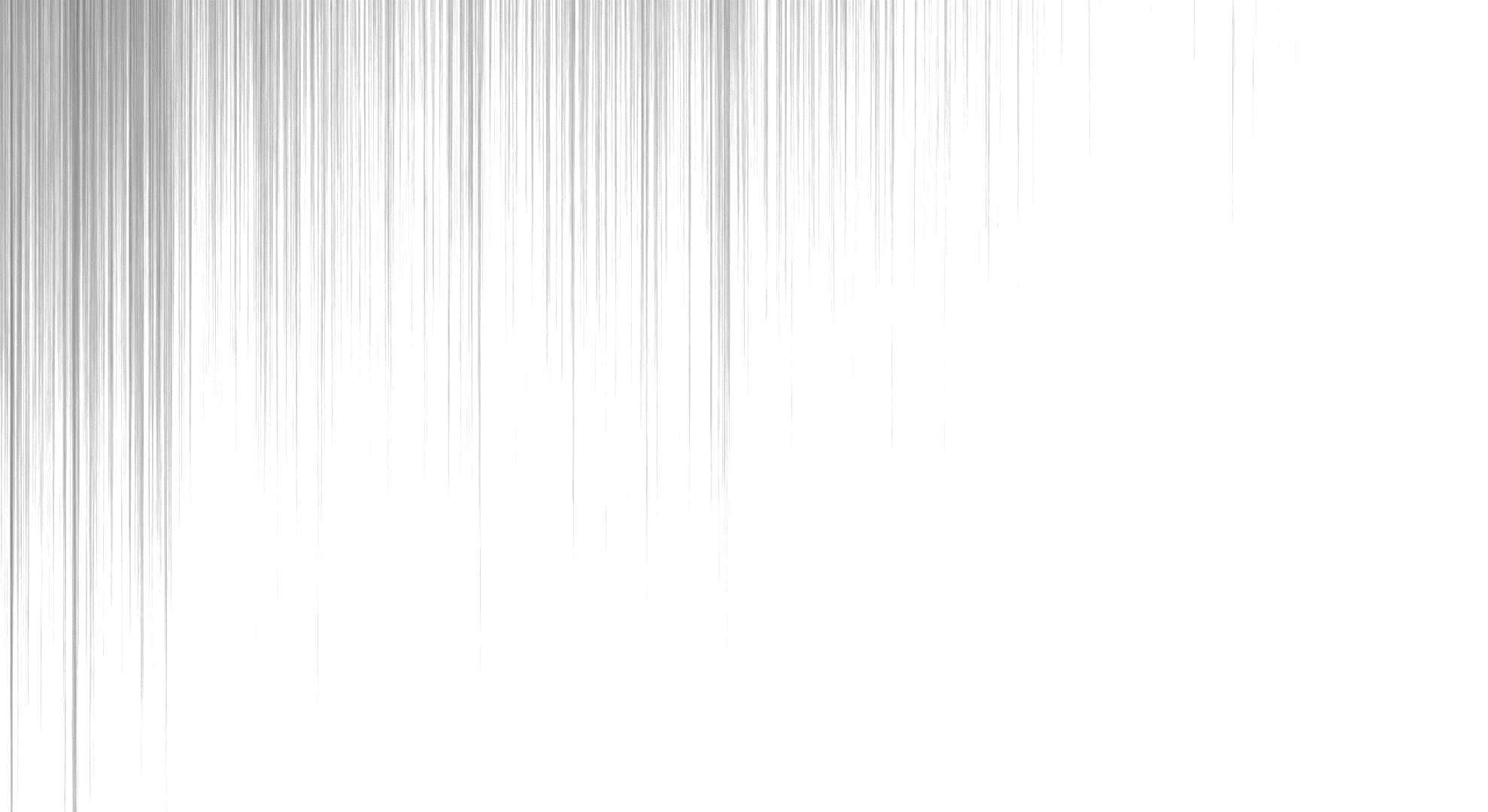 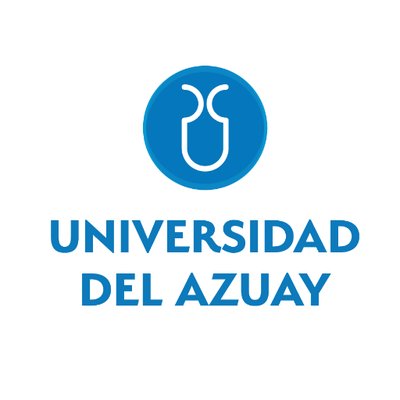 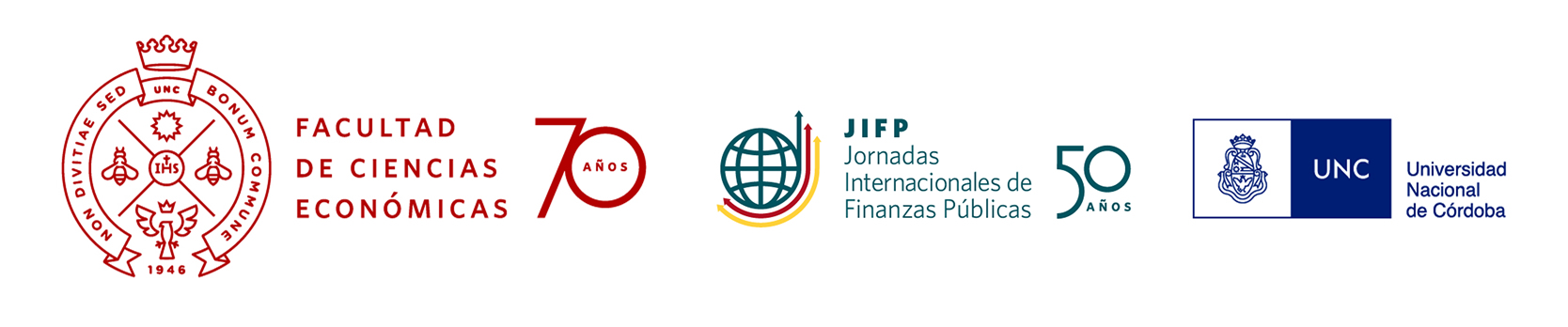 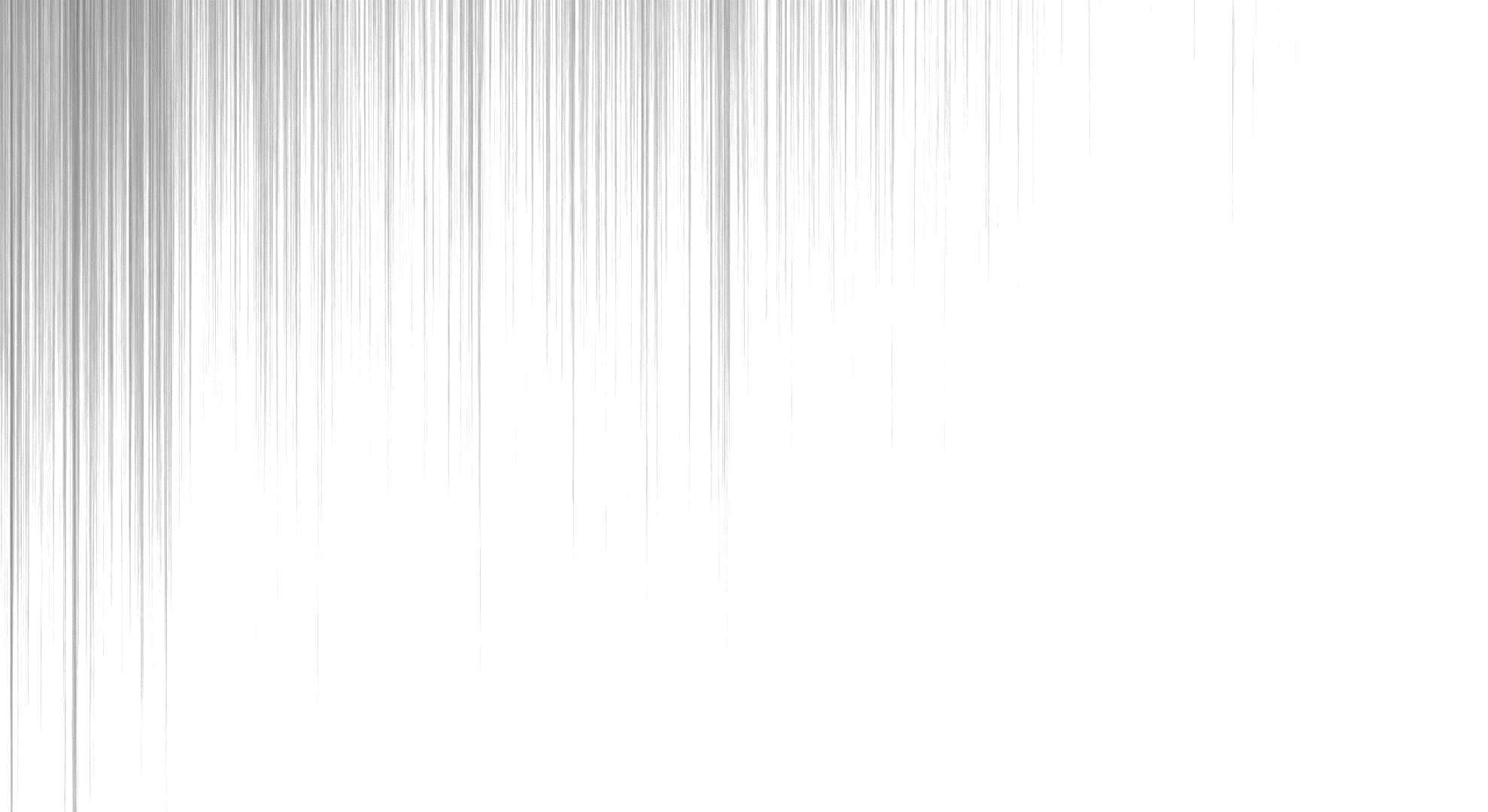 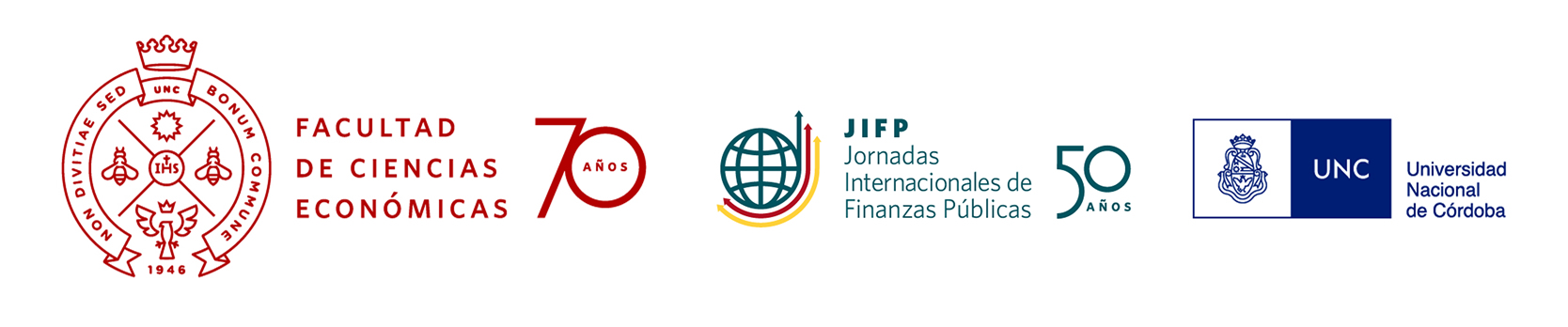 Universidad del Azuay
Facultad de Ciencias de la Administración
Escuela de EconomíaVulnerabilidad Fiscal de los Gobiernos Provinciales en el Ecuador: Caso Gobierno Provincial del Azuay, Periodo 2007 - 2018
Autores:Silvia Mejía Matute
Luis Pinos Luzuriaga
Miriam López Córdoba
Erika García GalarzaCuenca – EcuadorSeptiembre 24 de 2020
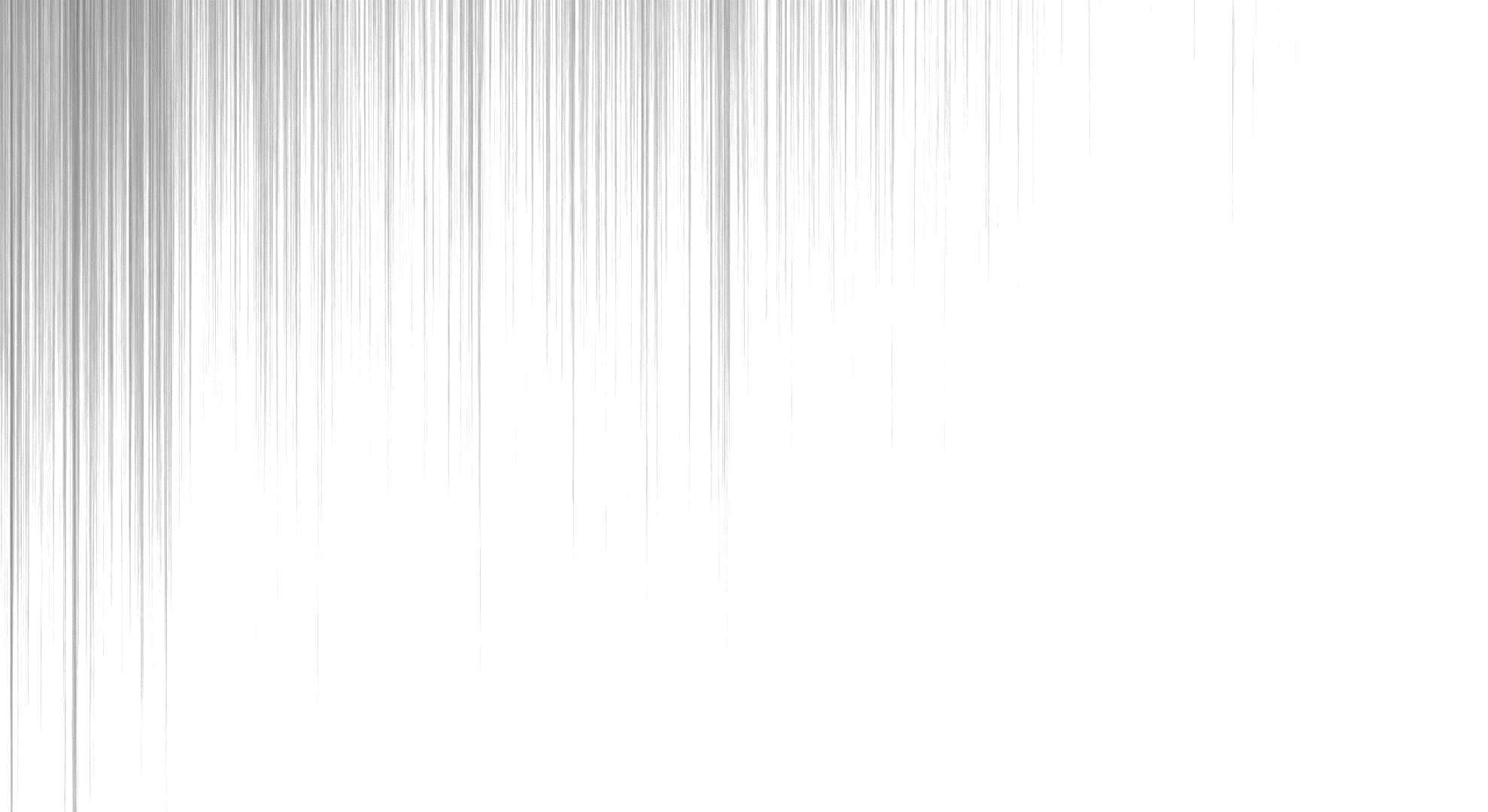 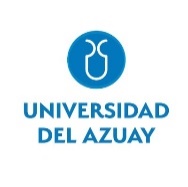 CONTENIDO
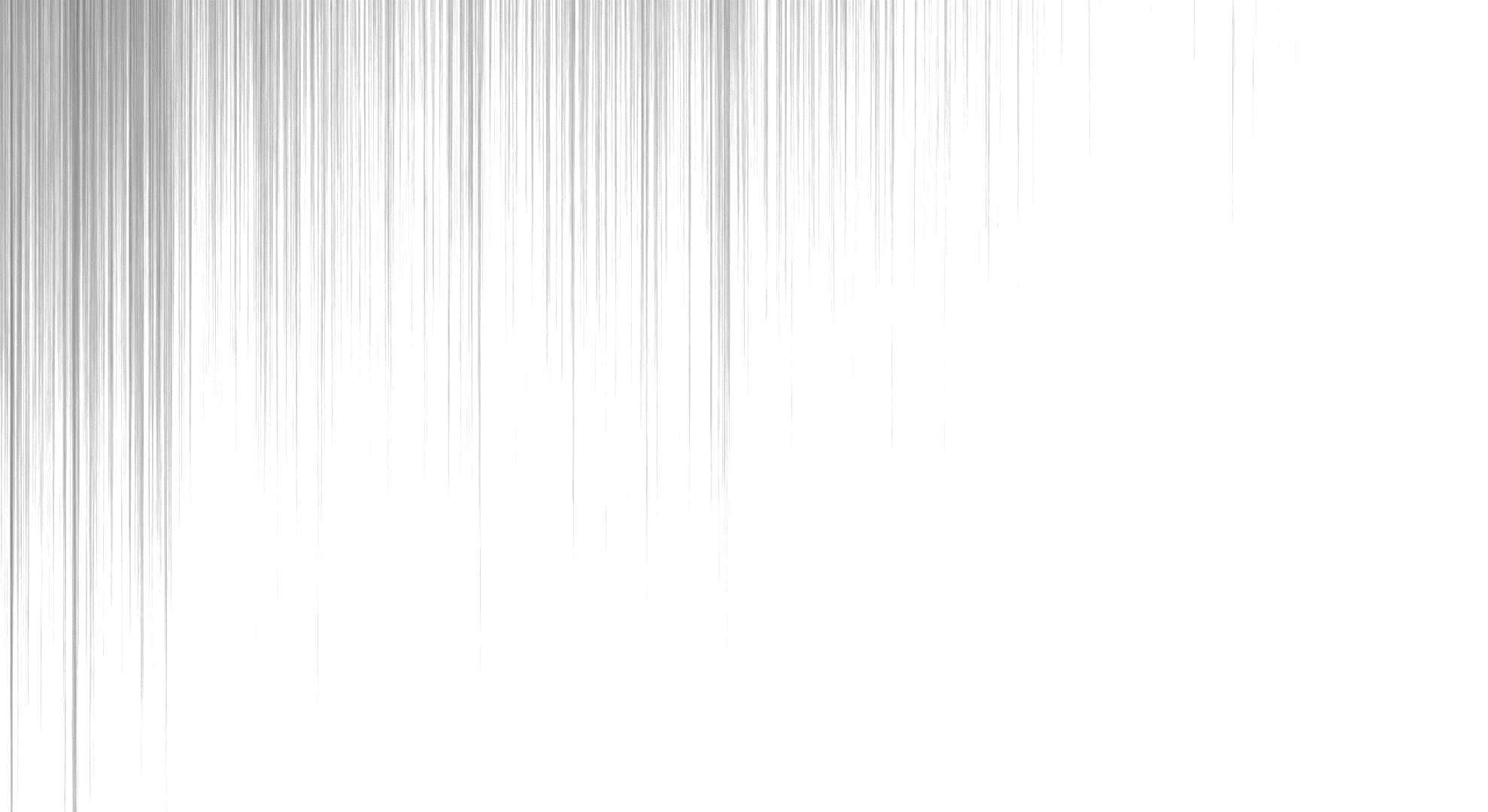 ANTECEDENTES
INTRODUCCIÓN
REVISIÓN DE LA LITERATURA
METODOLOGÍA
RESULTADOS
CONCLUSIONES
BIBLIOGRAFÍA
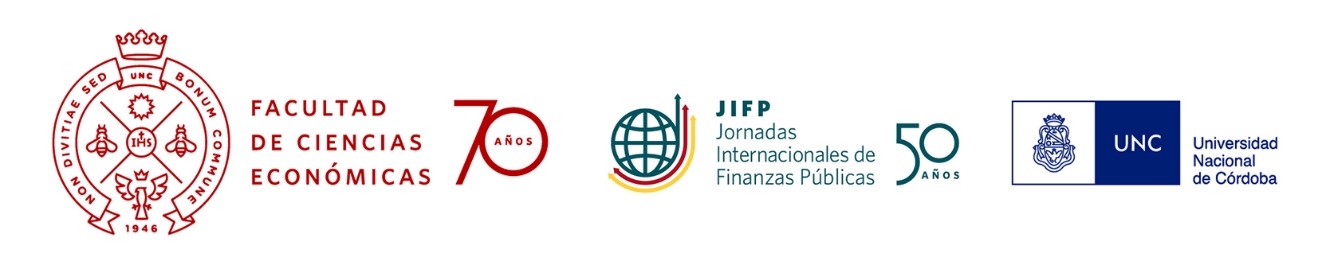 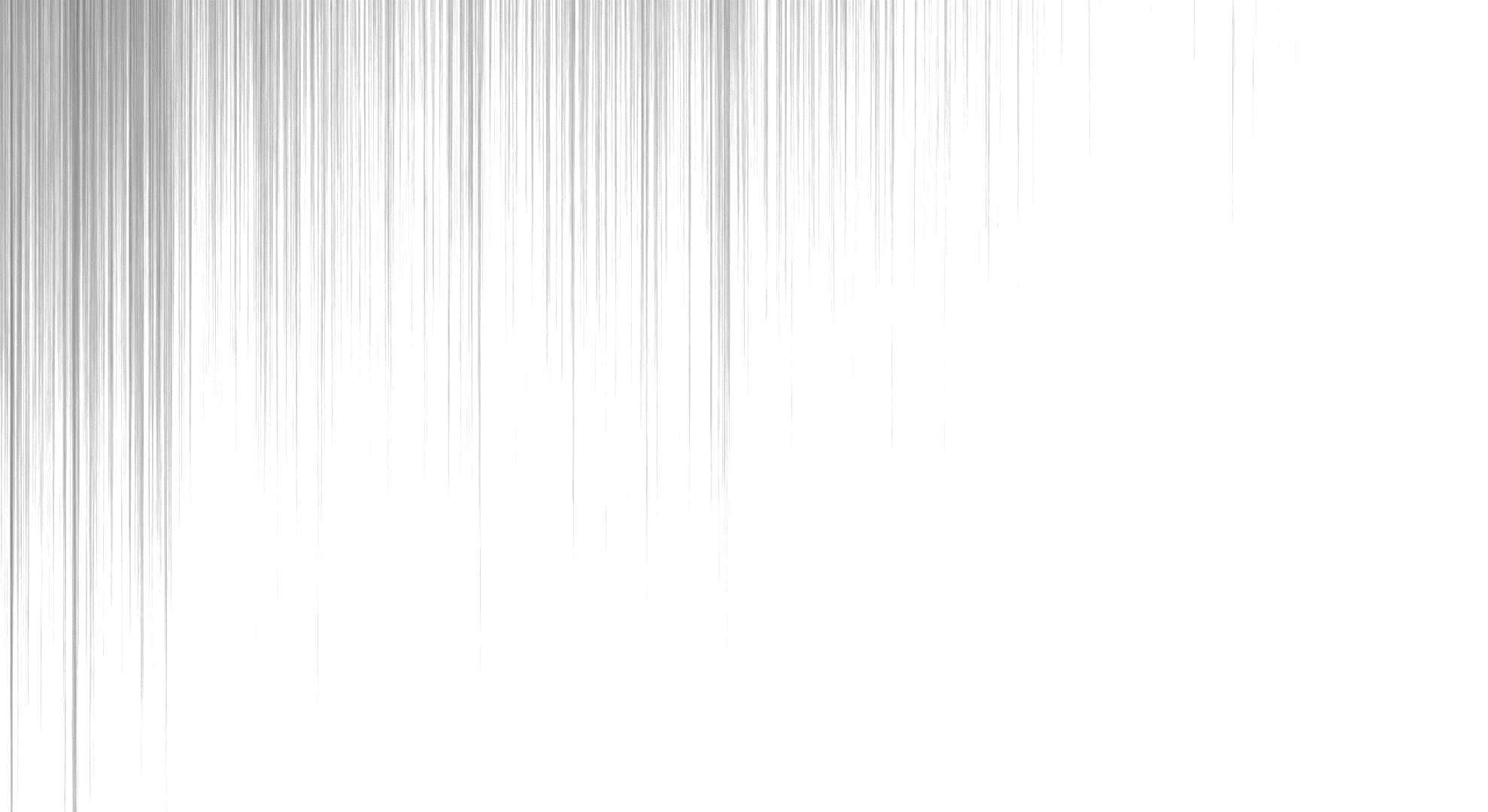 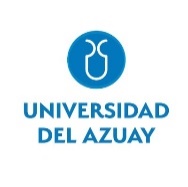 ANTECEDENTES
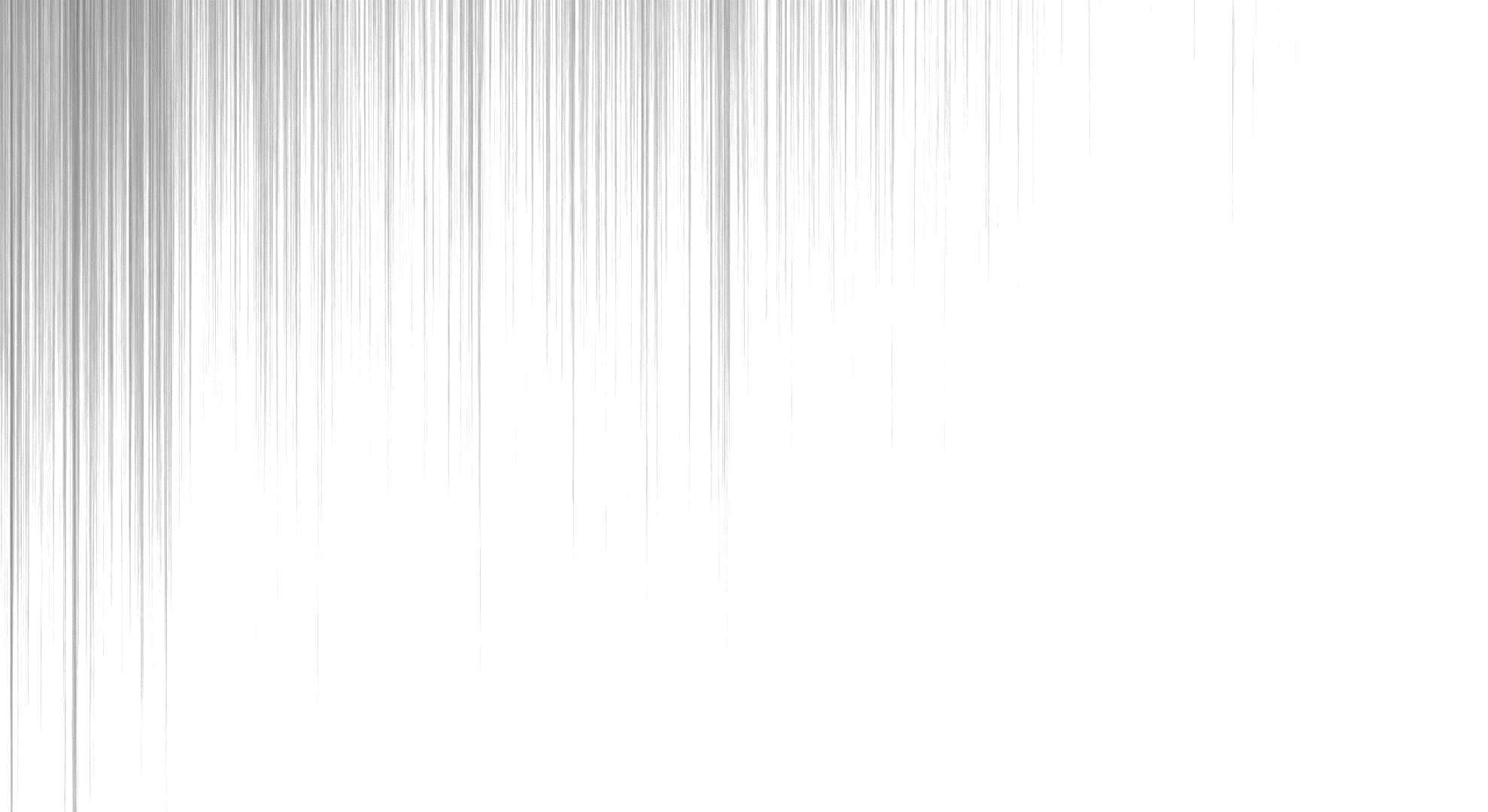 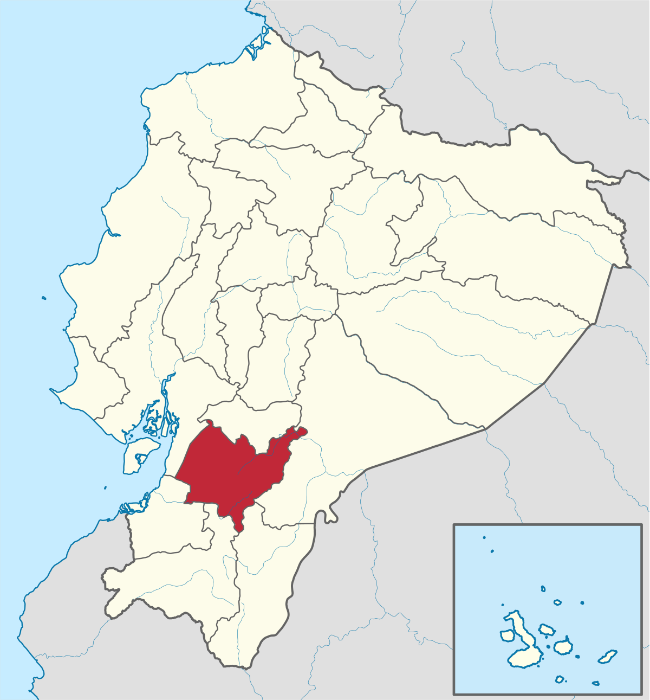 Ecuador se compone de 24 gobiernos provinciales, 
221 gobiernos municipales, y 823 gobiernos parroquiales.
Los Gobiernos Autónomos Descentralizados, se rigen en:
CONSTITUCIÓN DE LA REPÚBLICA DEL ECUADOR 2008.

COOTAD: El Código Orgánico de Organización Territorial, Autonomía y Descentralización.
La Organización Territorial
Las Competencias

COPYF: El Código Orgánico de Planificación y Finanzas Públicas.
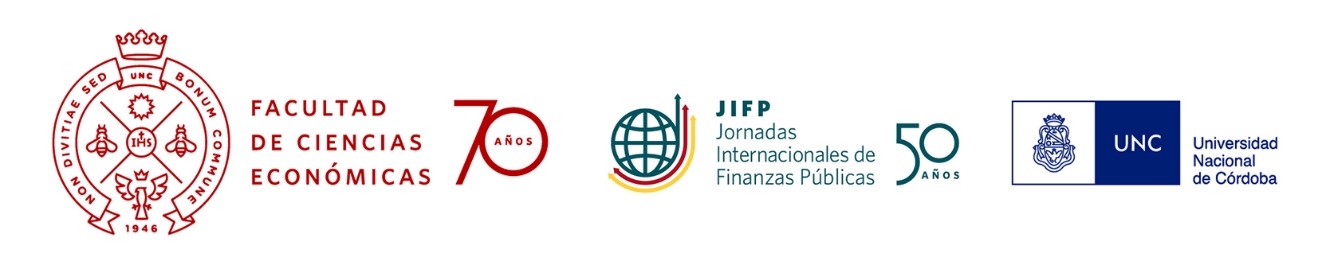 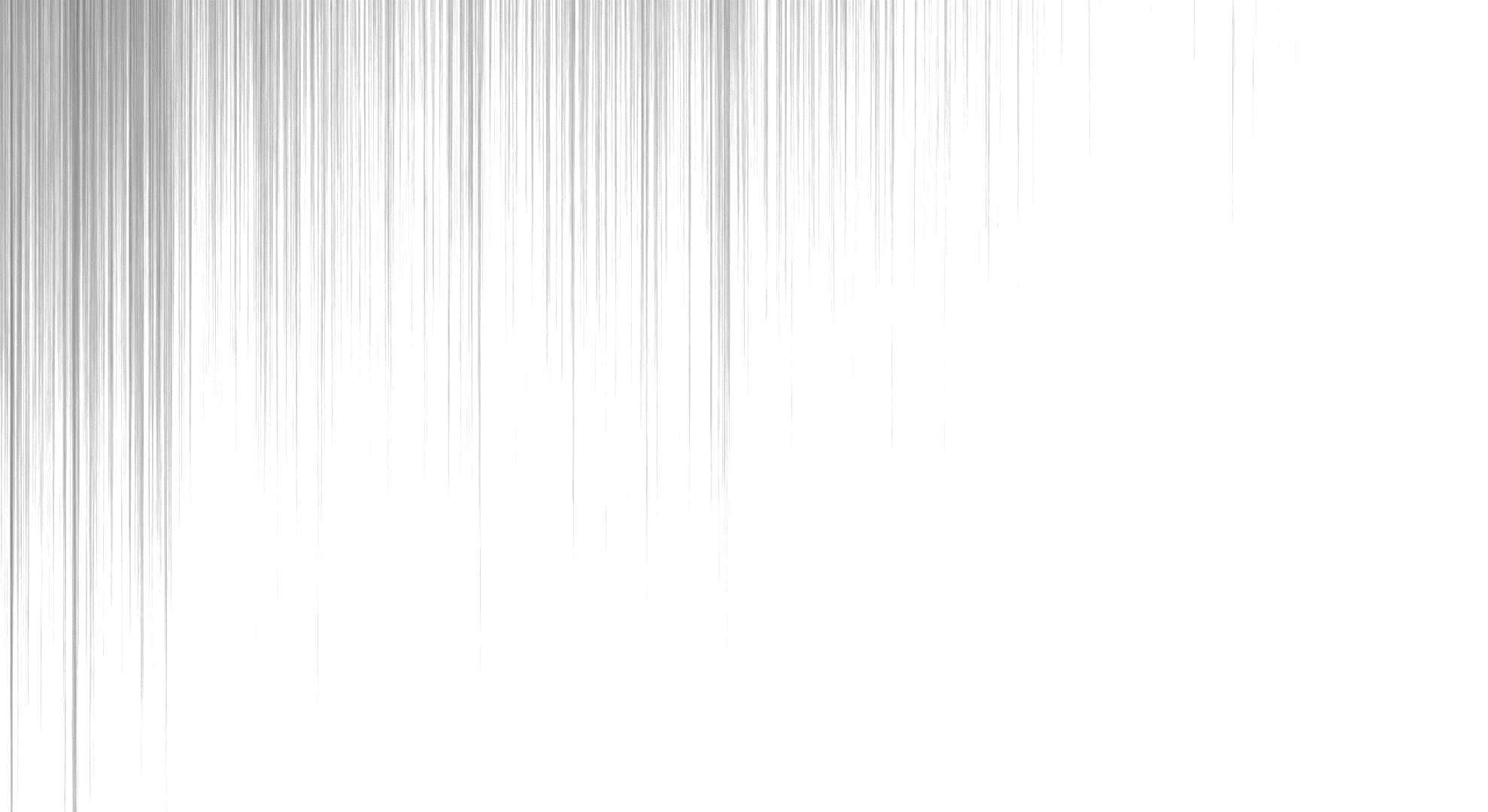 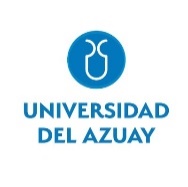 ANTECEDENTES
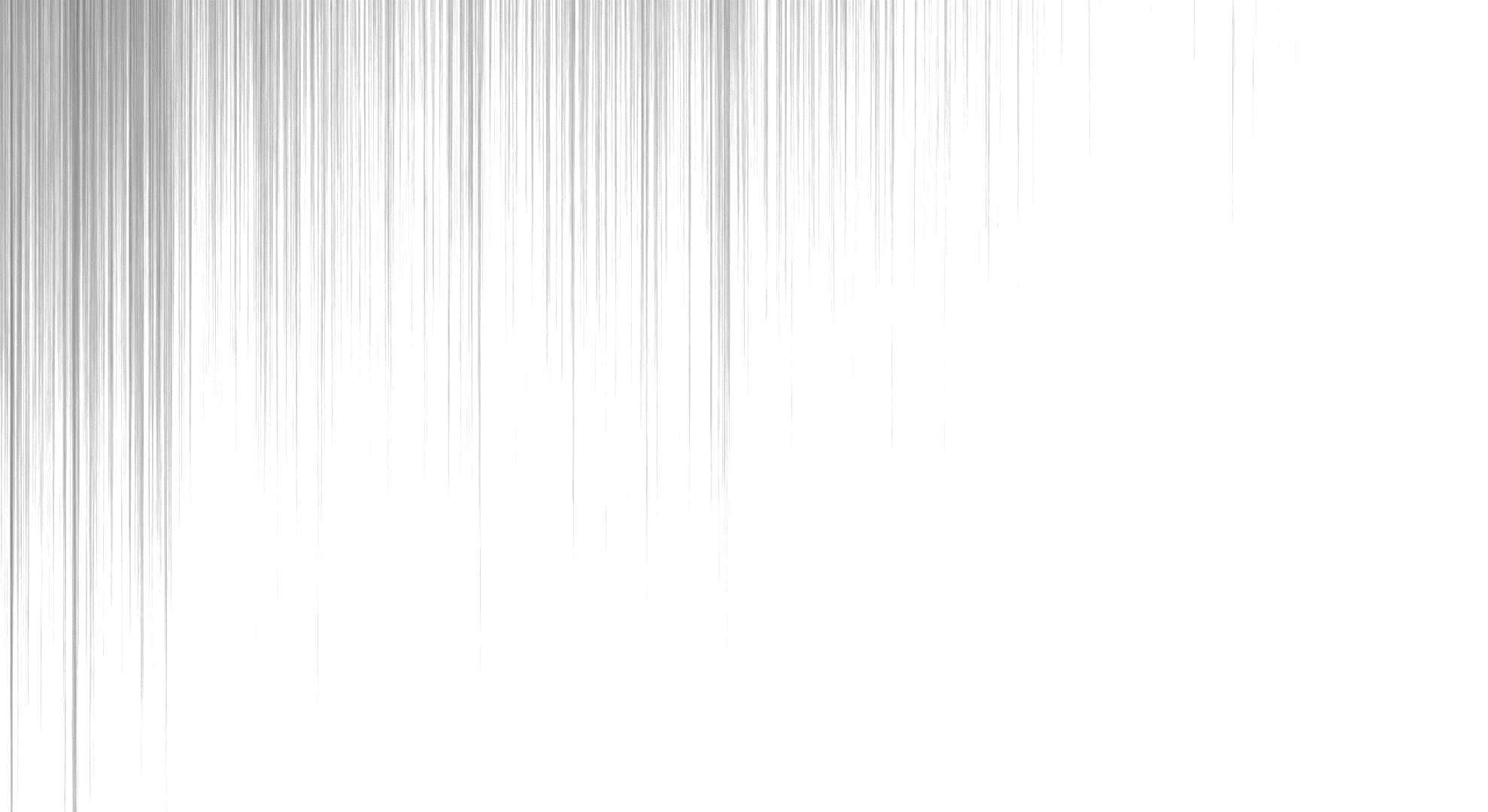 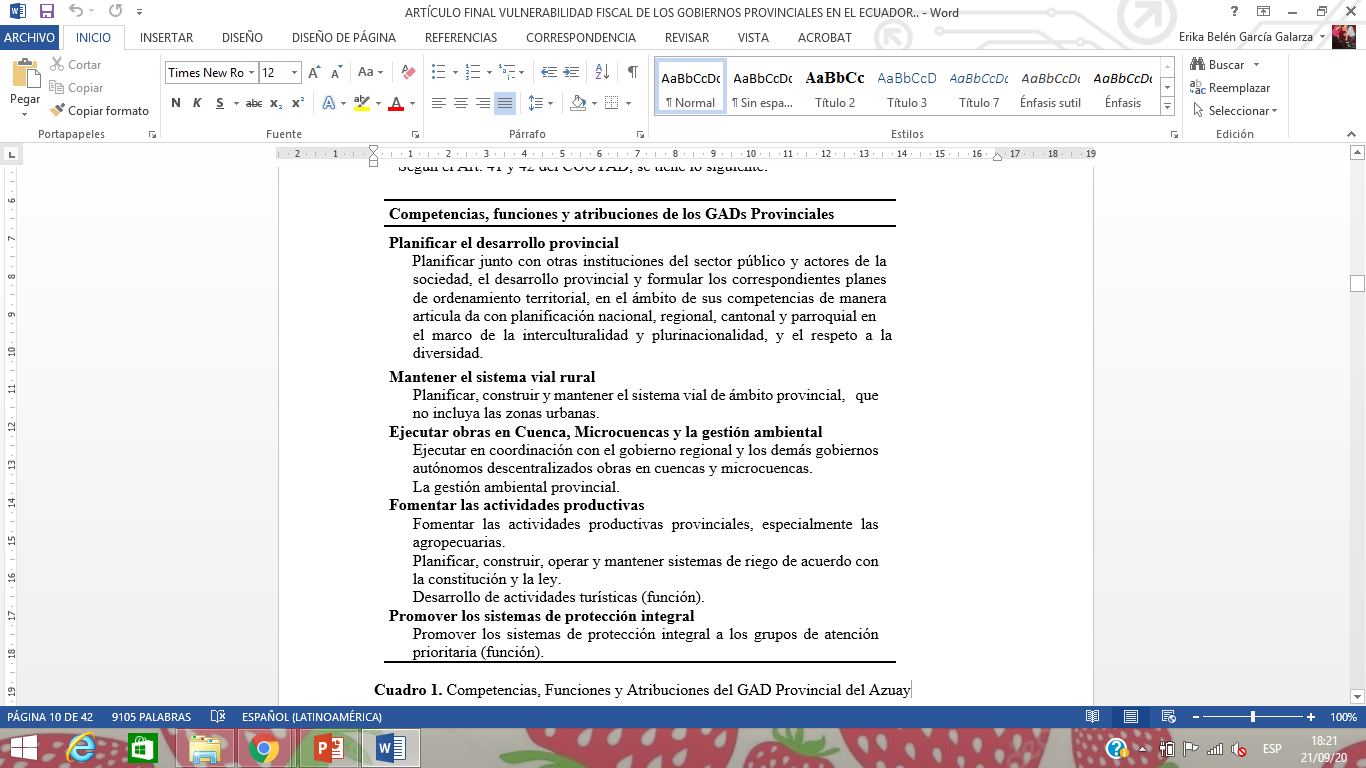 En el Modelo de Equidad Territorial se especifica que el 21% de ingresos permanentes y, el 10% de ingresos no permanentes del presupuesto general del Estado deben ser transferidos a los GADs.
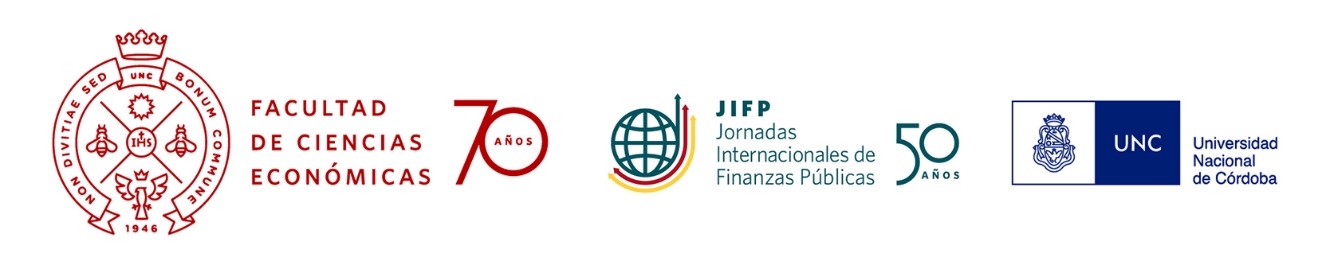 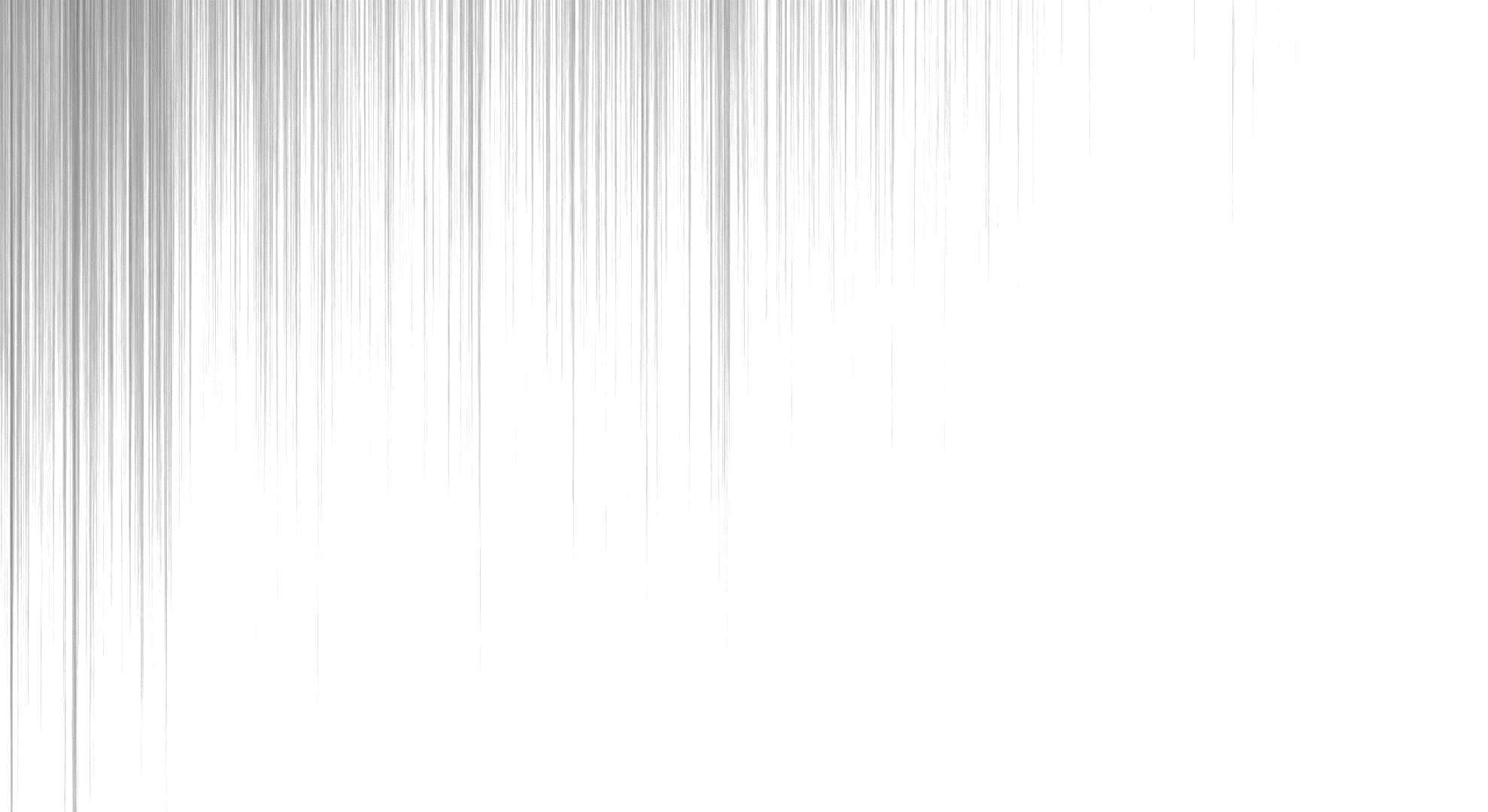 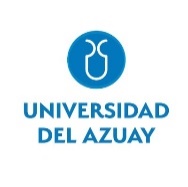 INTRODUCCIÓN
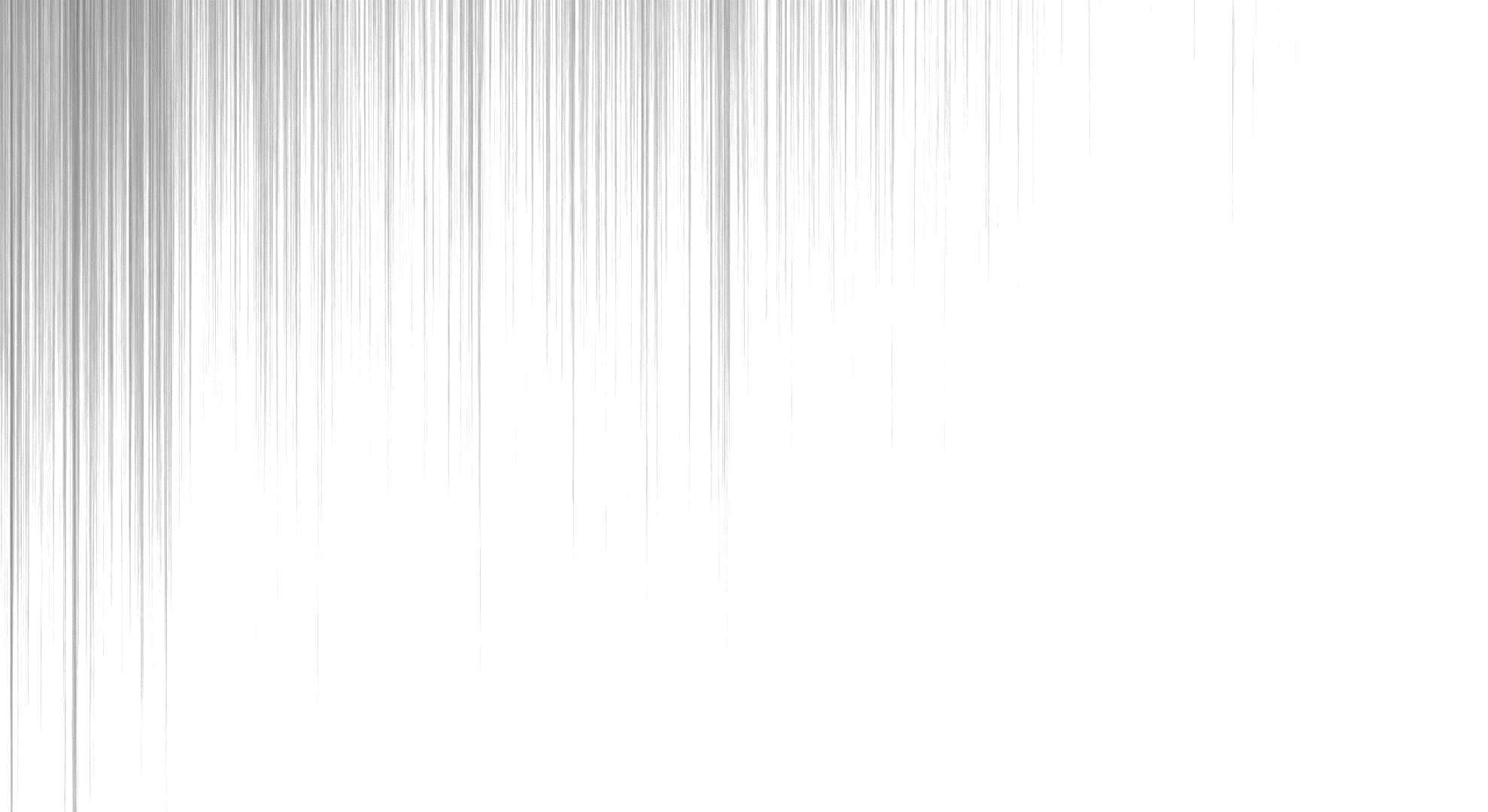 MOTIVO DE INVESTIGACIÓN

No existe un sistema de información de las cuentas fiscales de los niveles de gobierno subnacionales. 
Pocos análisis sobre las finanzas públicas subnacionales.
Aportar a la ciudadanía con análisis pertinente para comprender la realidad local, y tomar decisiones de políticas locales.
PROBLEMÁTICA

-La Vulnerabilidad Fiscal de los gobiernos subnacionales, en torno a las trasferencias del Estado.

OBJETIVO

-Analizar la vulnerabilidad y sostenibilidad fiscal del caso del GAD provincial del Azuay en el Ecuador.
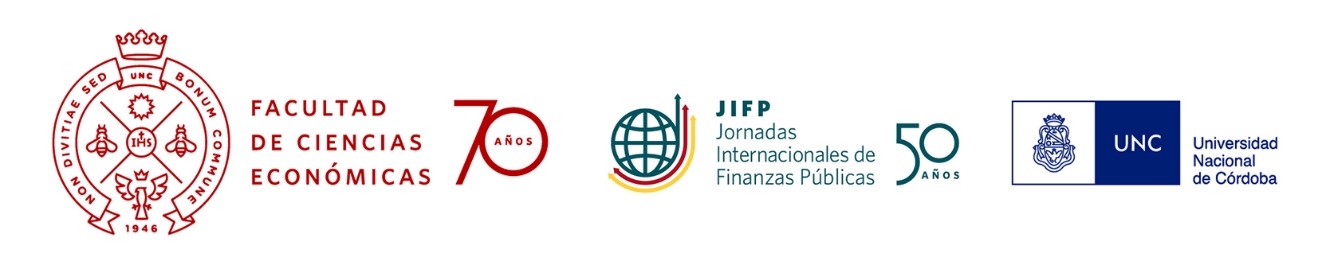 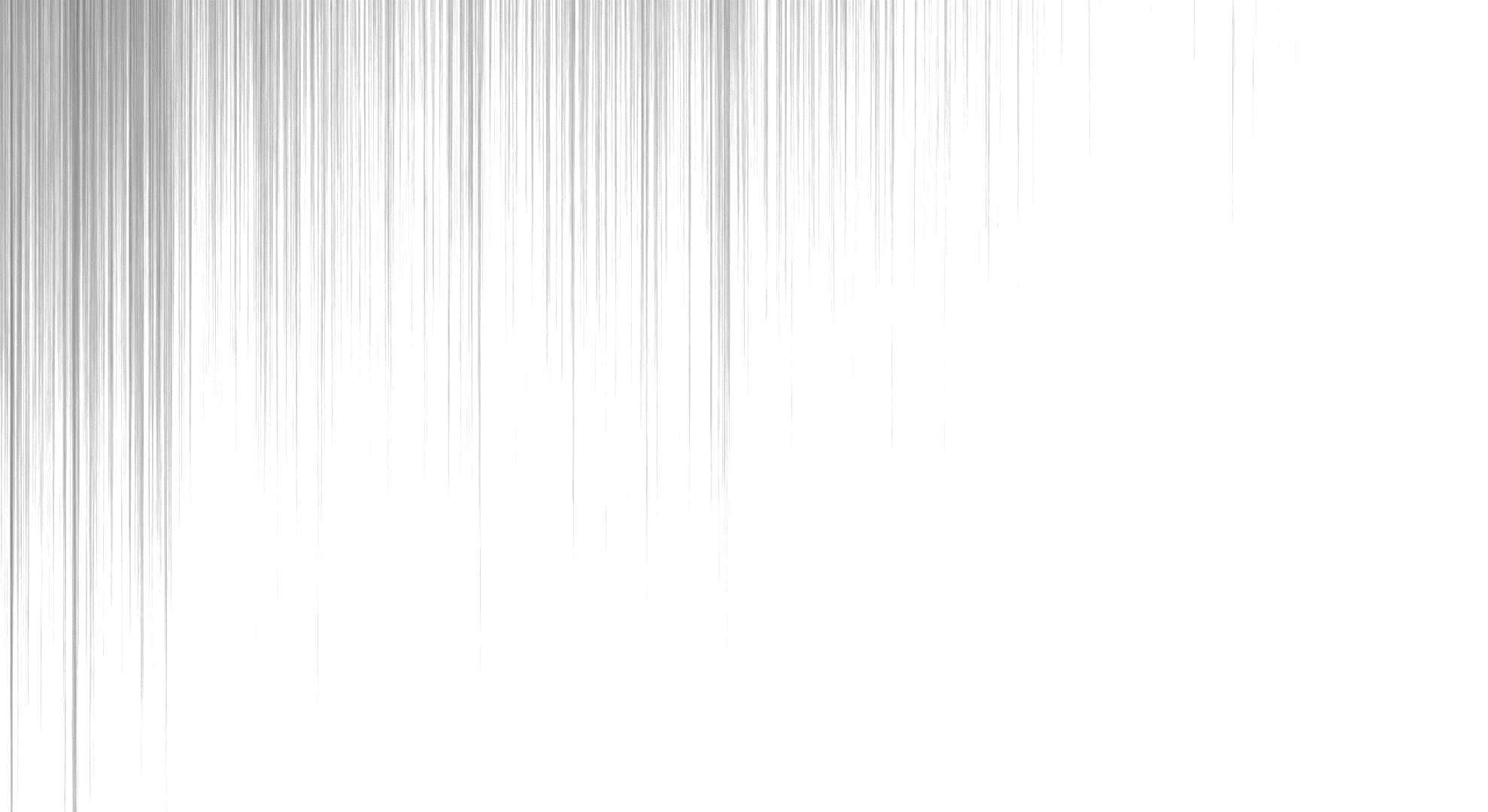 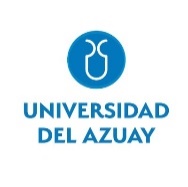 REVISIÓN DE LA LITERATURA
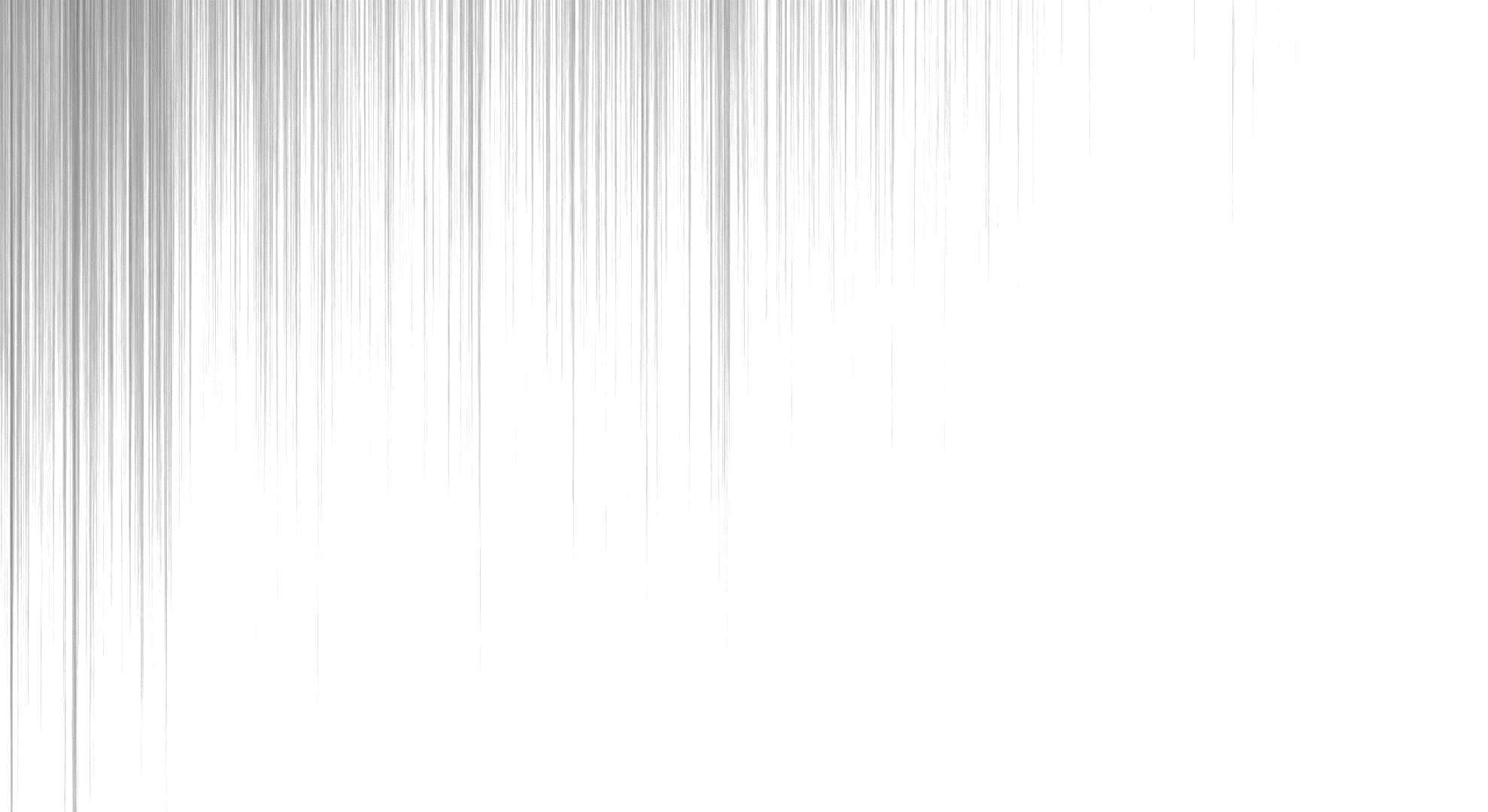 -Mouritzen (1989), realizó un estudio comparativo de los efectos de las vulnerabilidades al estrés fiscal entre Dinamarca y Estados Unidos. 
-Wolman y Davis (1980) refieren al estrés fiscal.
-Baldacci, McHugh & Petrova (2011), realizan un estudio cuantitativo para monitorear la vulnerabilidad y el estrés fiscal.
-Madrigal & Bueno (2019), realizan un estudio acerca de las transferencias y gestión fiscal municipal.
Se considera que cuando un Gobierno Autónomo Descentralizado no tiene autonomía financiera y excede los límites del endeudamiento público podría adolecer de vulnerabilidad fiscal.
La vulnerabilidad fiscal de los GADs se refiere a la incapacidad de hacer frente a las obligaciones, con recursos propios, o con los ingresos generados por la propia institución (ingresos deficientes) (Lora, 2009).
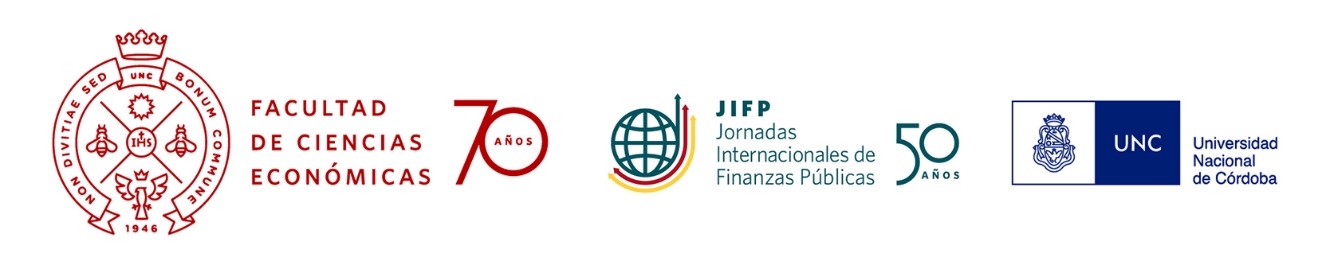 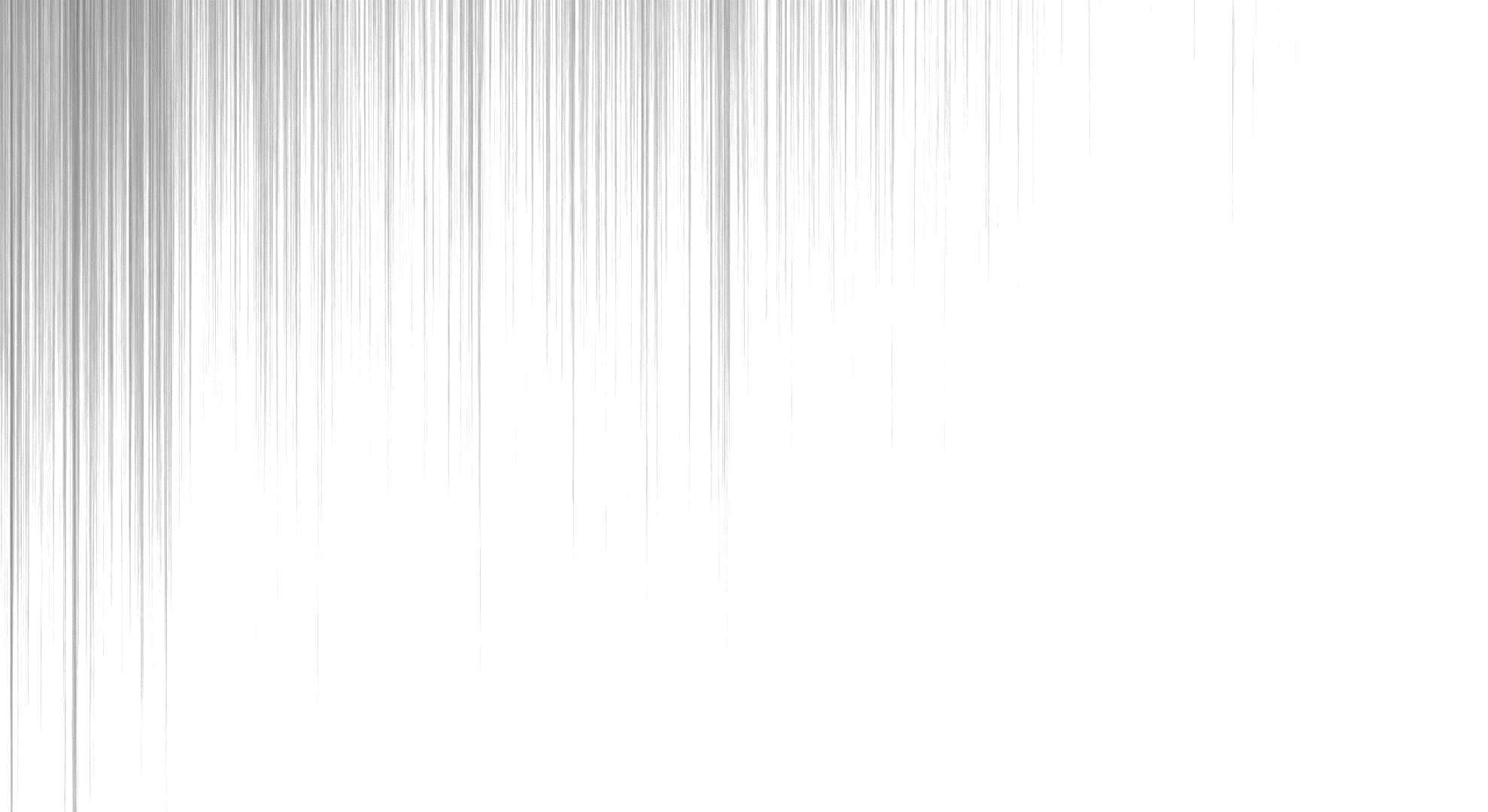 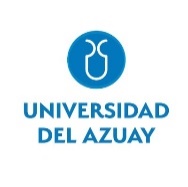 METODOLOGÍA
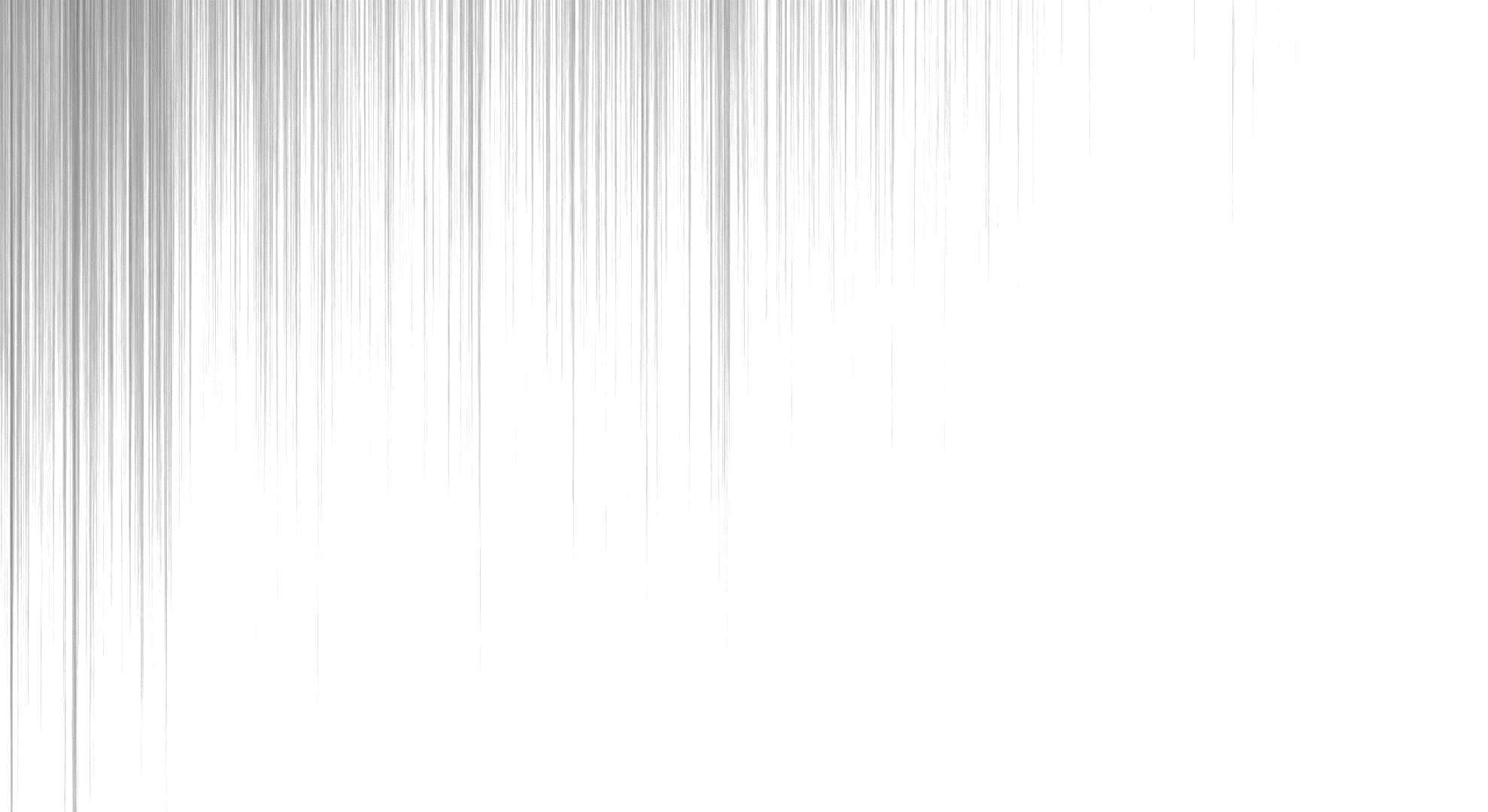 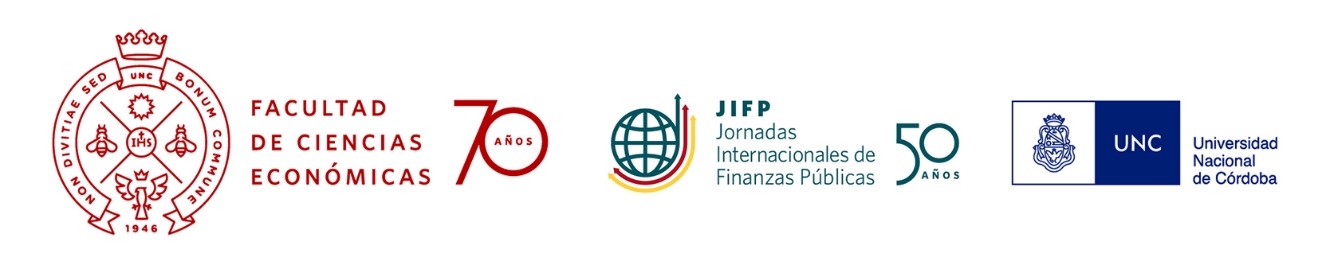 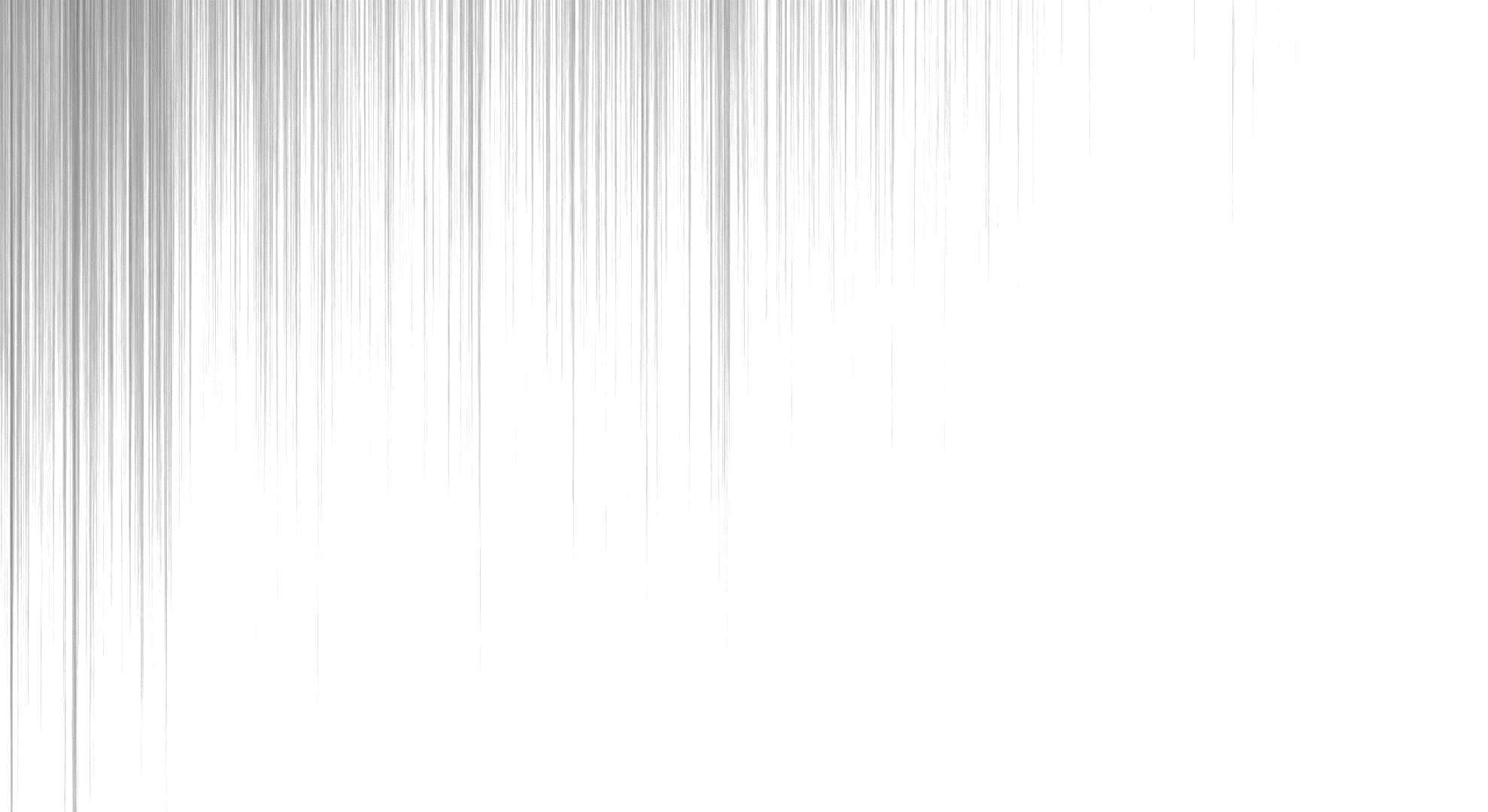 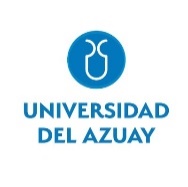 RESULTADOS
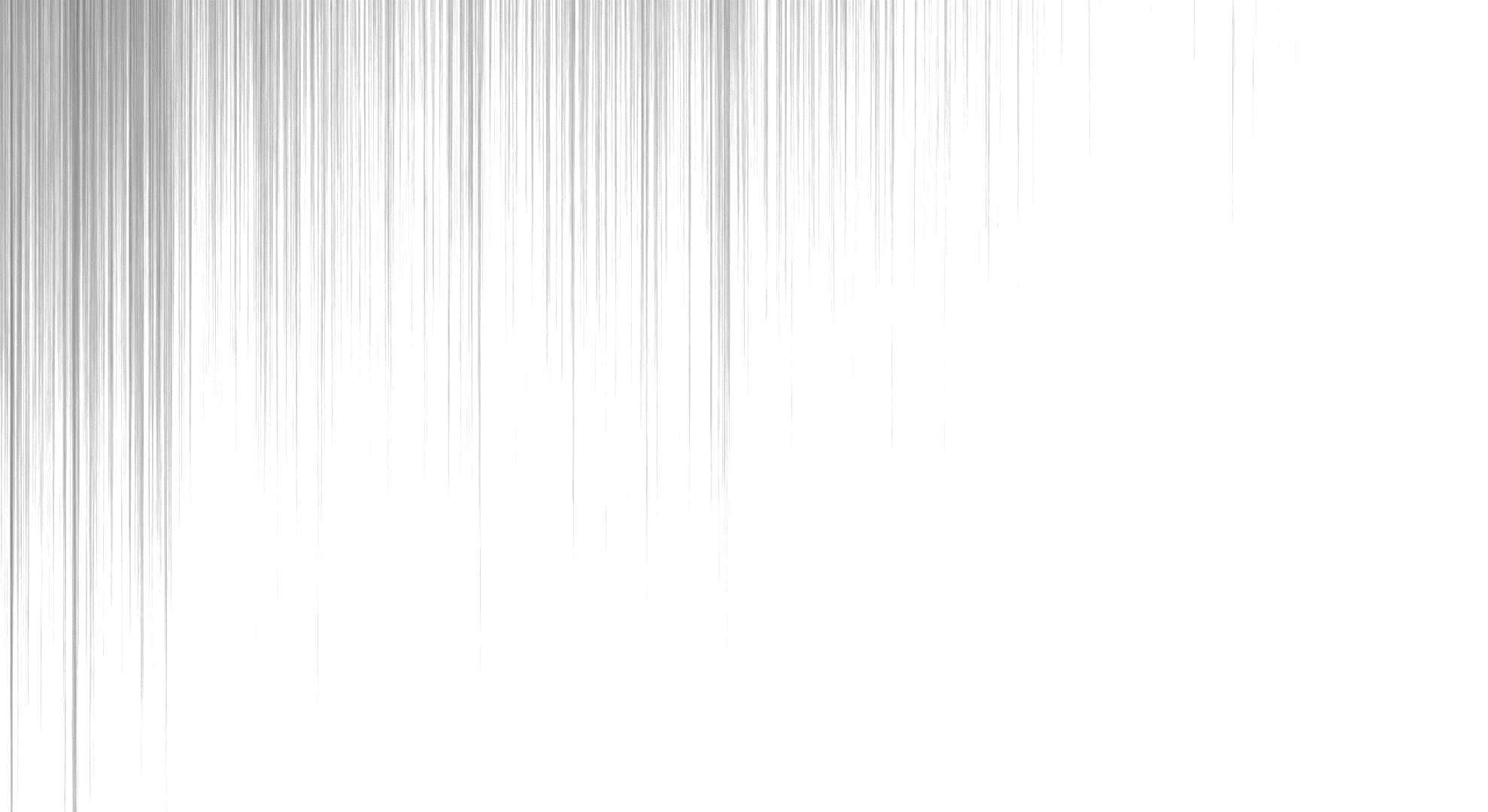 Evolución de la partida Transferencias y Donaciones, como porcentaje de los Ingresos Totales del GAD Provincial del Azuay en el periodo 2007 - 2017
Evolución comparativa en dólares, de las partidas de los Ingresos Corrientes y de Capital del GAD Provincial del Azuay en el periodo 2007 - 2018
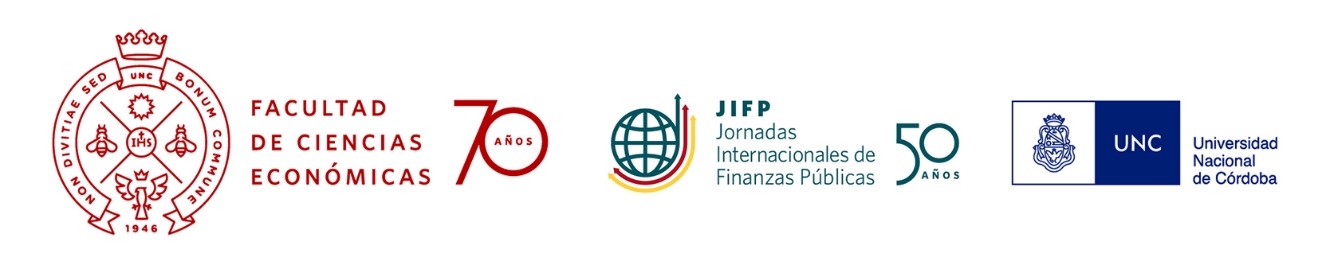 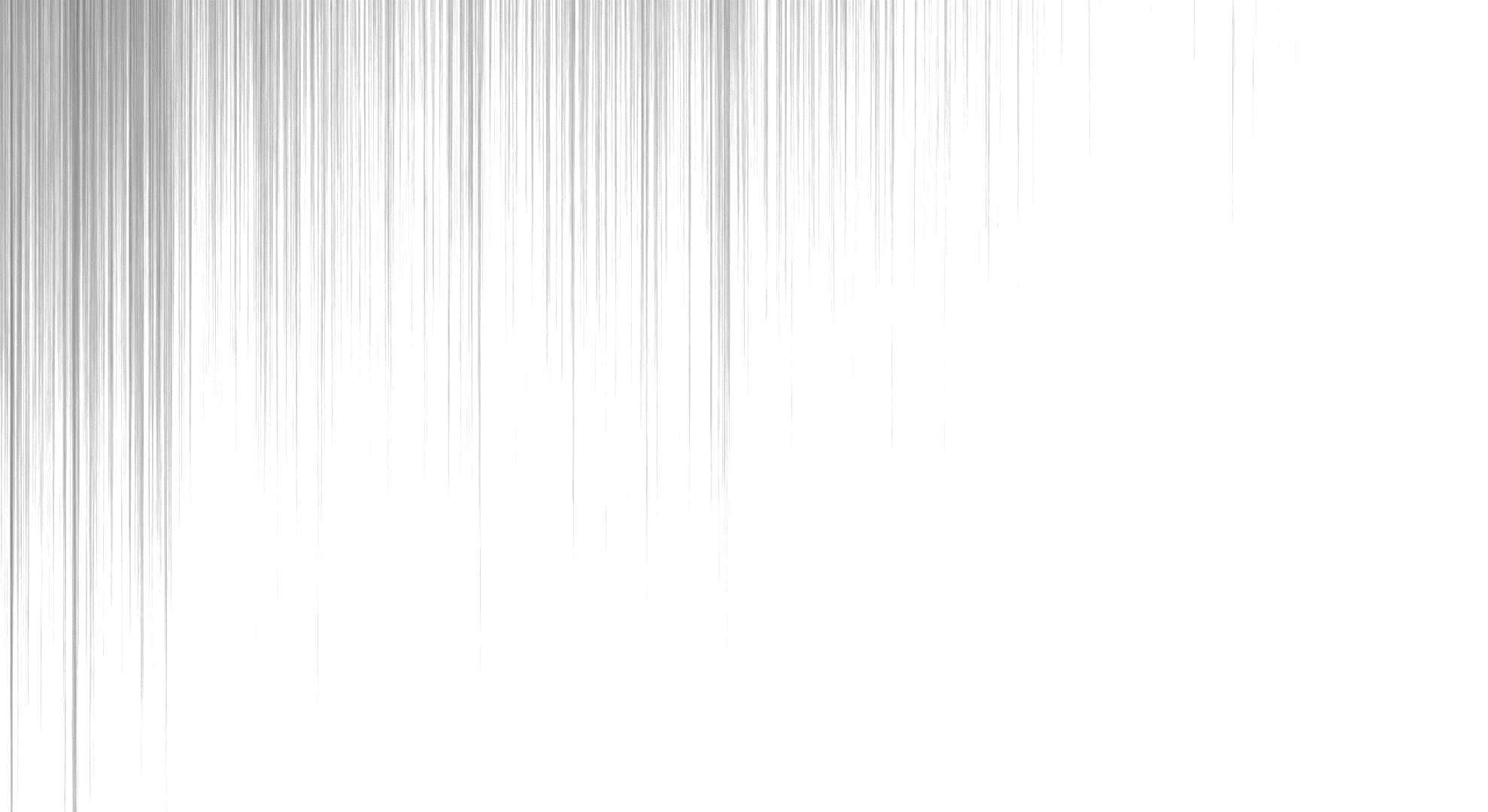 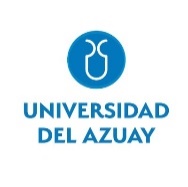 RESULTADOS
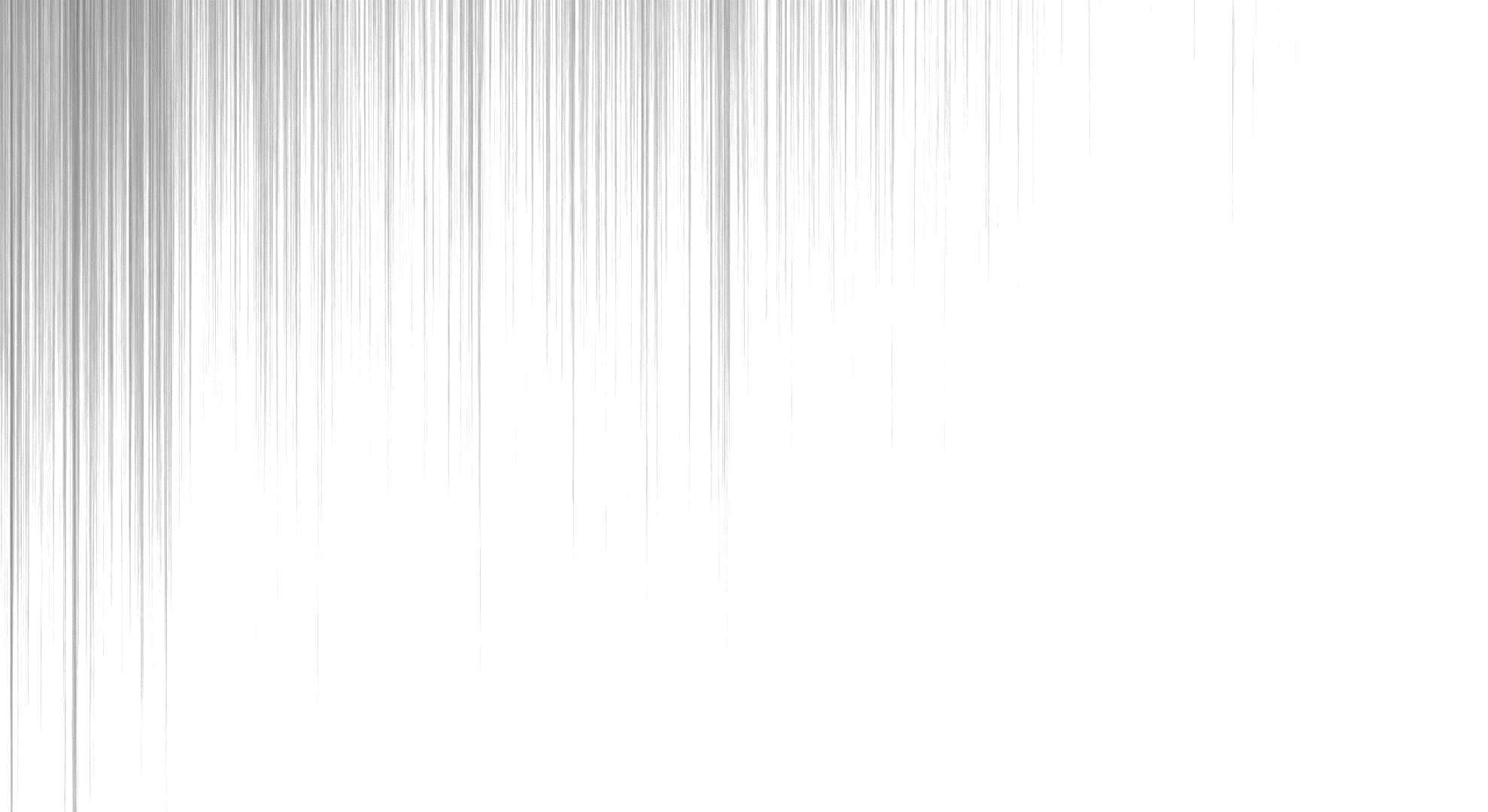 Evolución de la partida Transferencias y Donaciones Corrientes como porcentaje del Ingreso Total del GAD Provincial del Azuay en el periodo 2007 - 2018
Evolución de la partida Transferencias y Donaciones de Capital como porcentaje del Ingreso Total del GAD Provincial del Azuay en el periodo 2007 - 2018
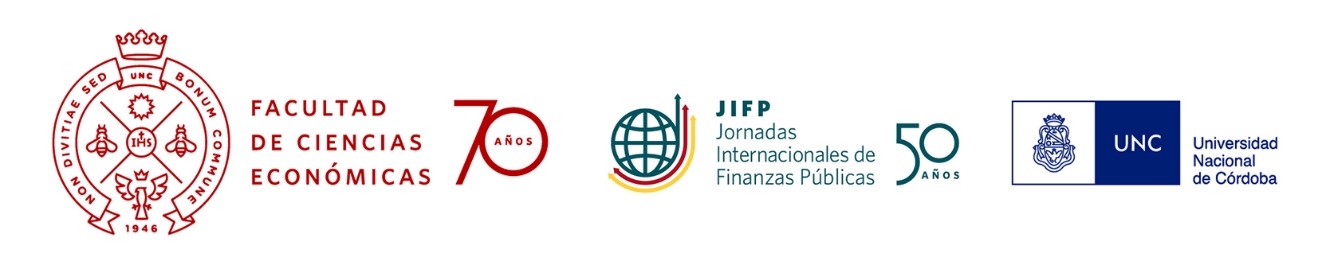 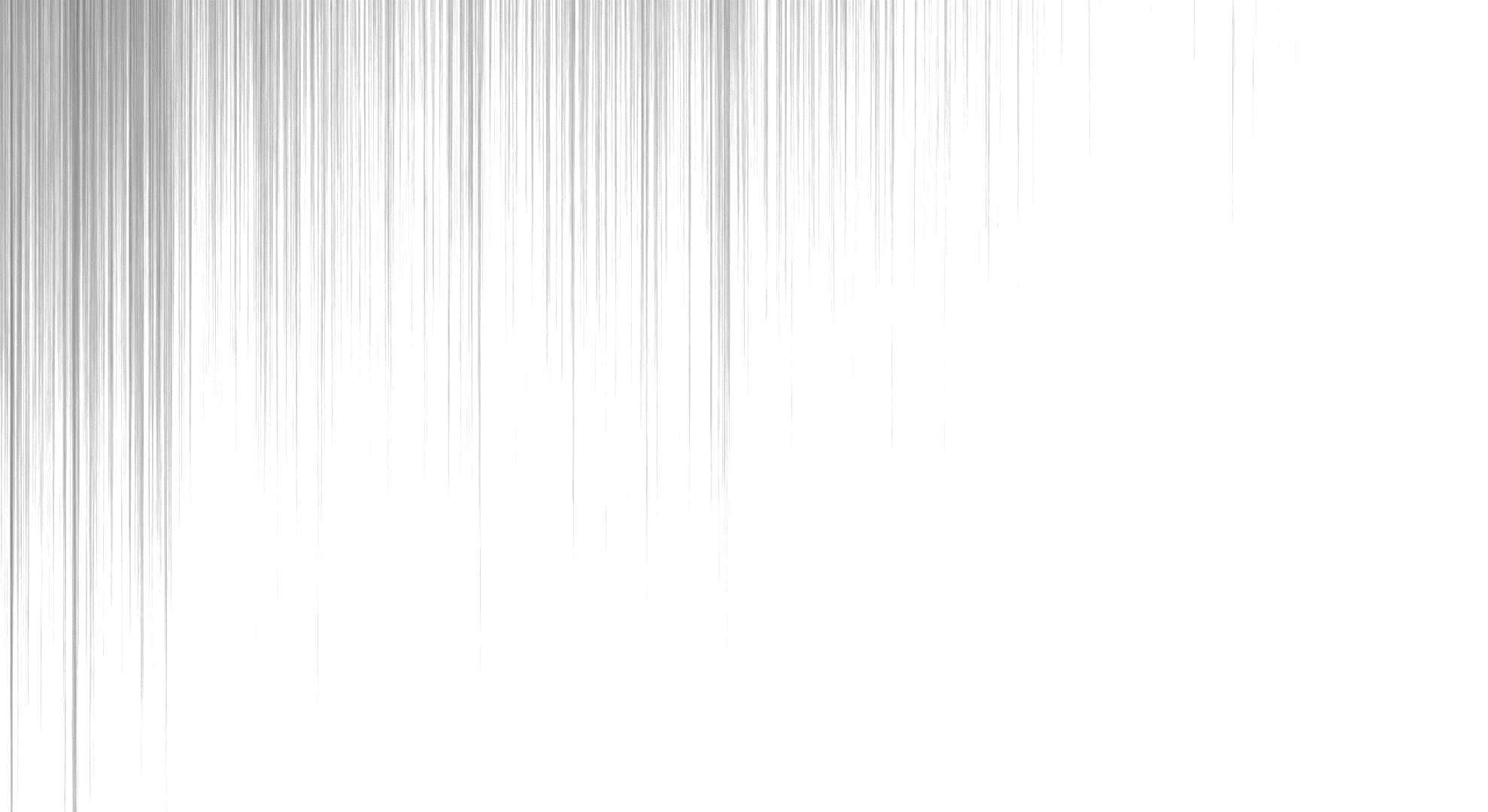 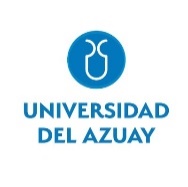 RESULTADOS
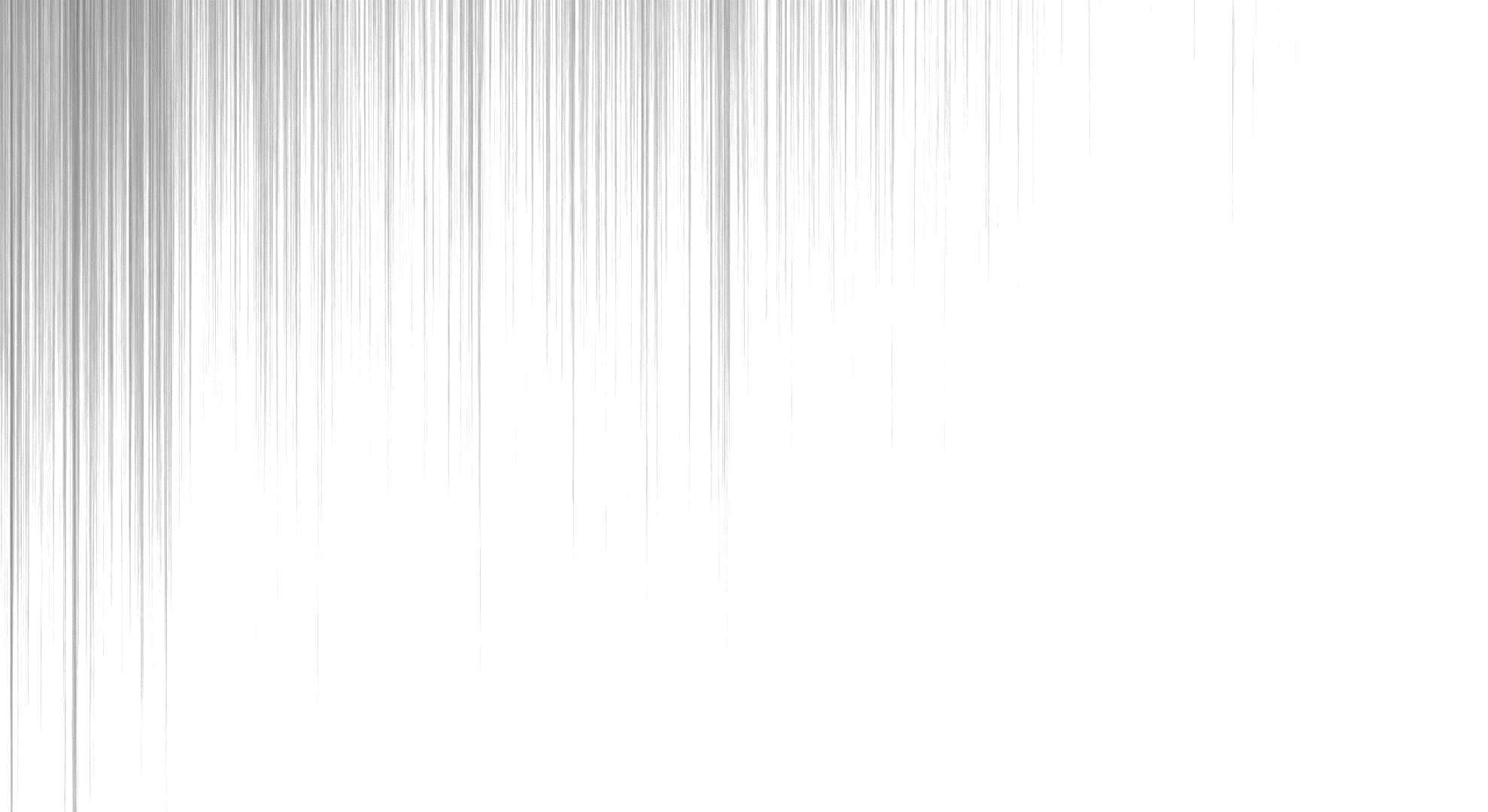 Evolución de la partida Tasas y Contribuciones como porcentaje del Ingreso Total del GAD Provincial del Azuay en el periodo 2007 - 2018
Evolución de la partida Total de Gastos de Inversión como porcentaje del Gasto Total del GAD Provincial del Azuay en el periodo 2007 - 2018
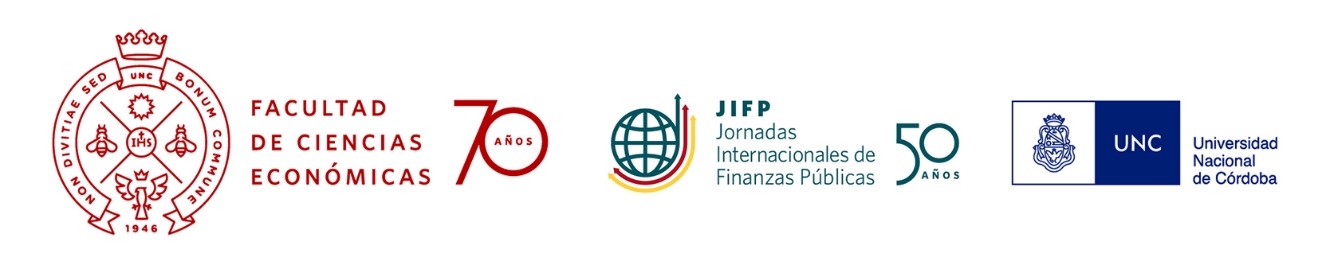 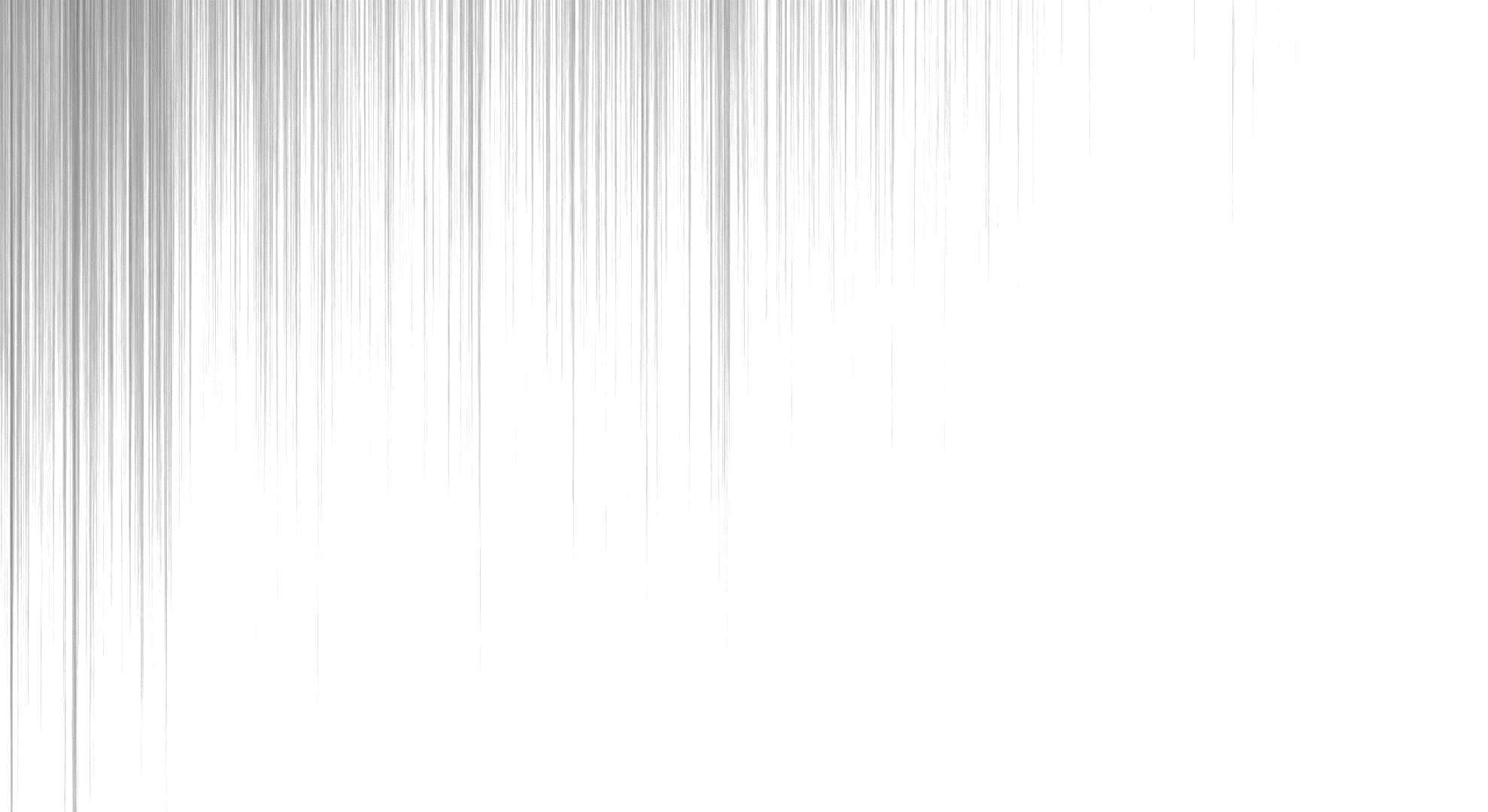 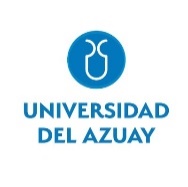 MODELAMIENTO  ECONOMÉTRICO
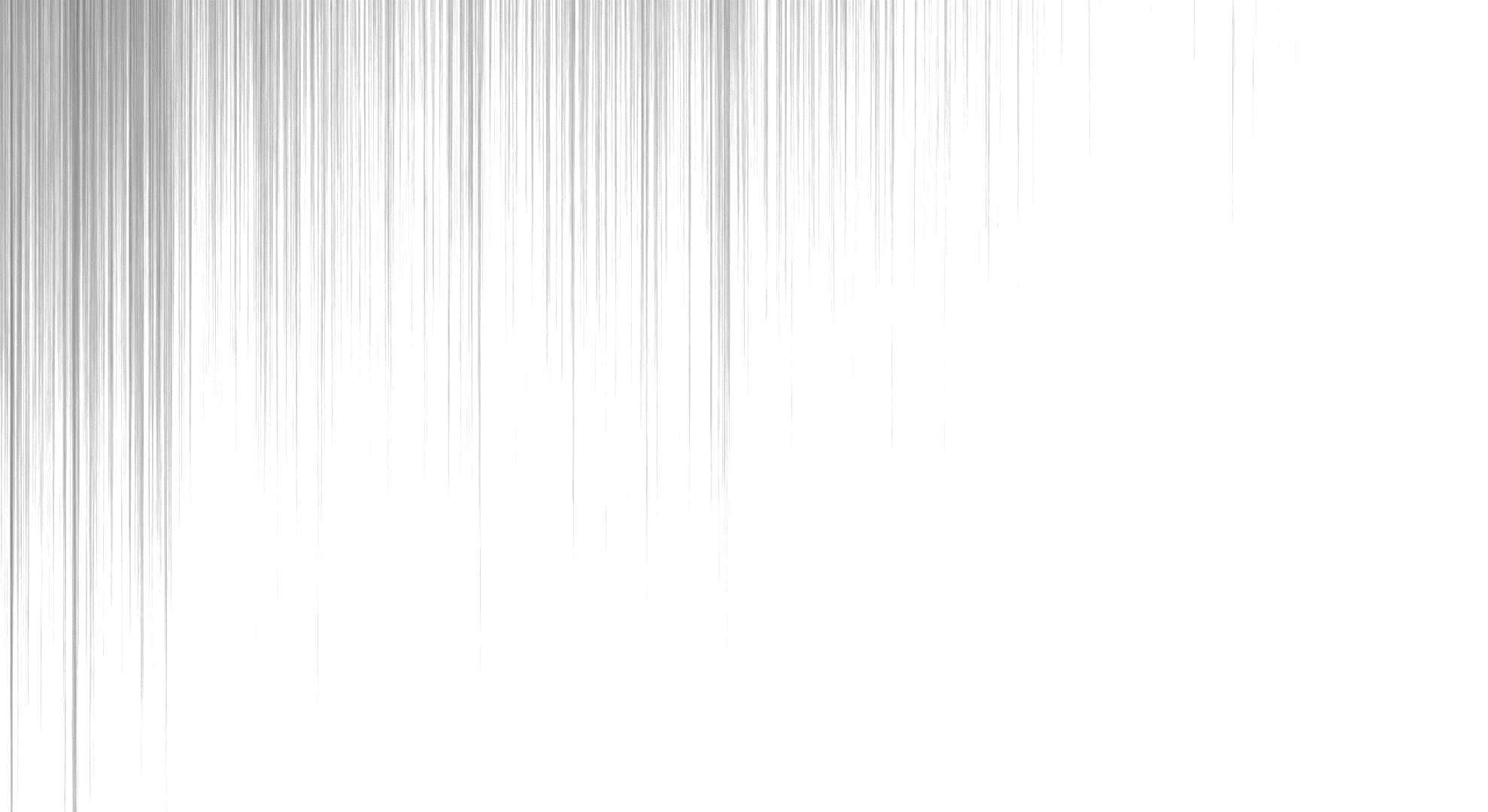 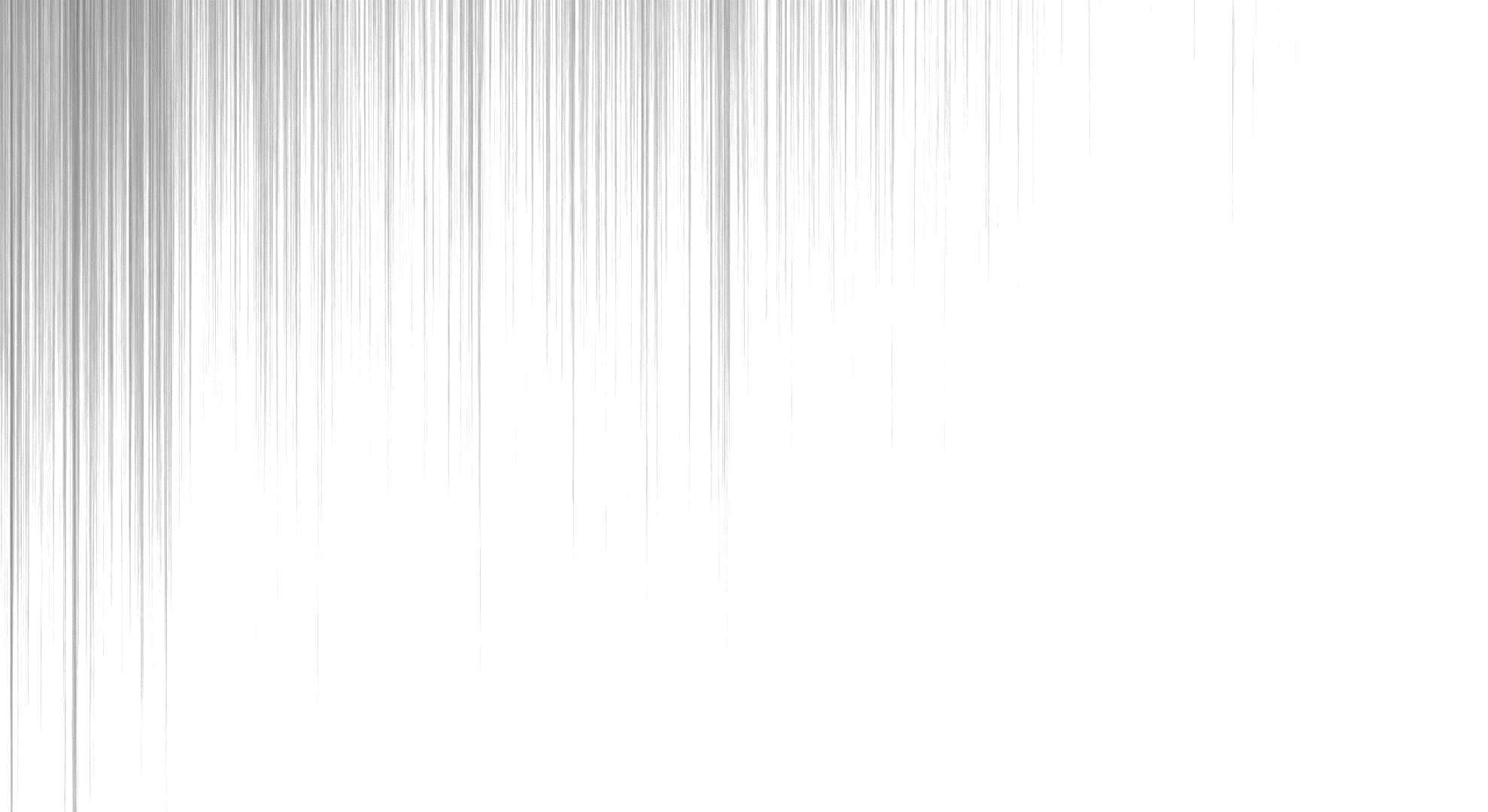 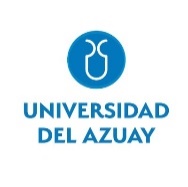 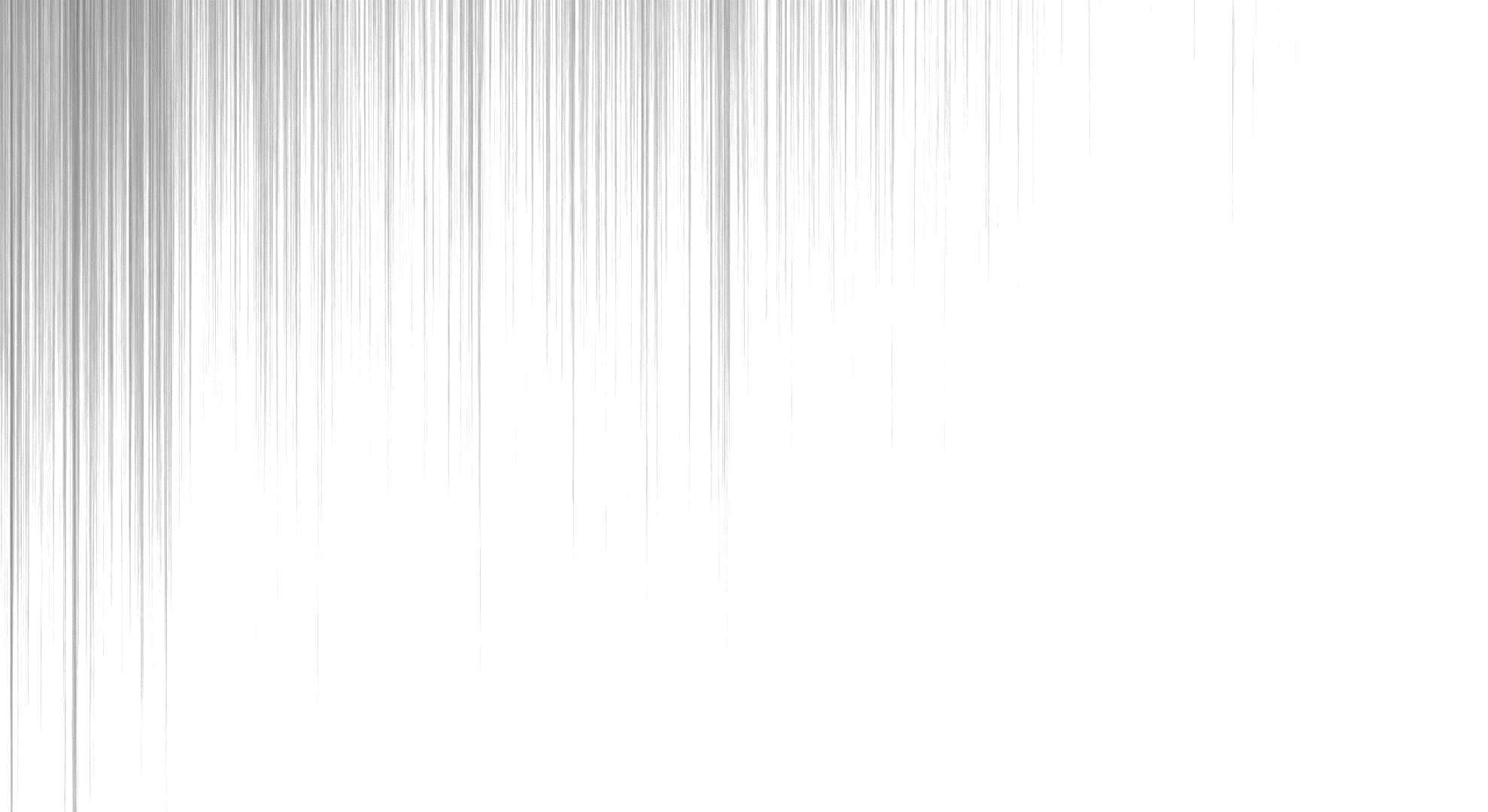 Evolución de la partida deuda más costos financieros vs déficit o superávit presupuestario del GAD Provincial del Azuay en el periodo 2007 - 2018
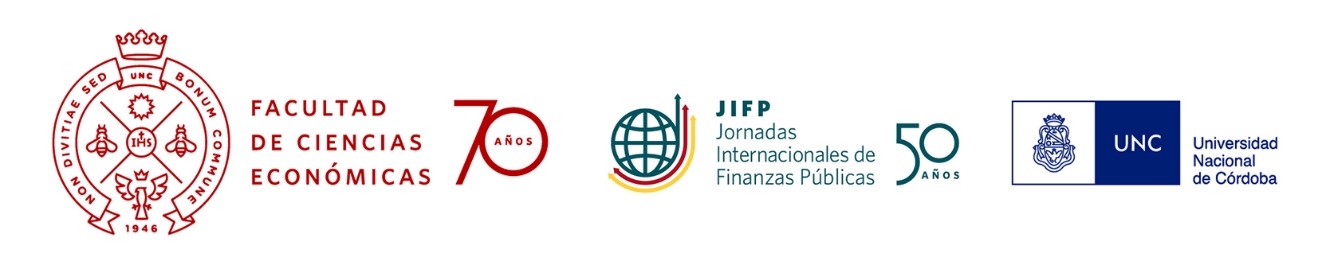 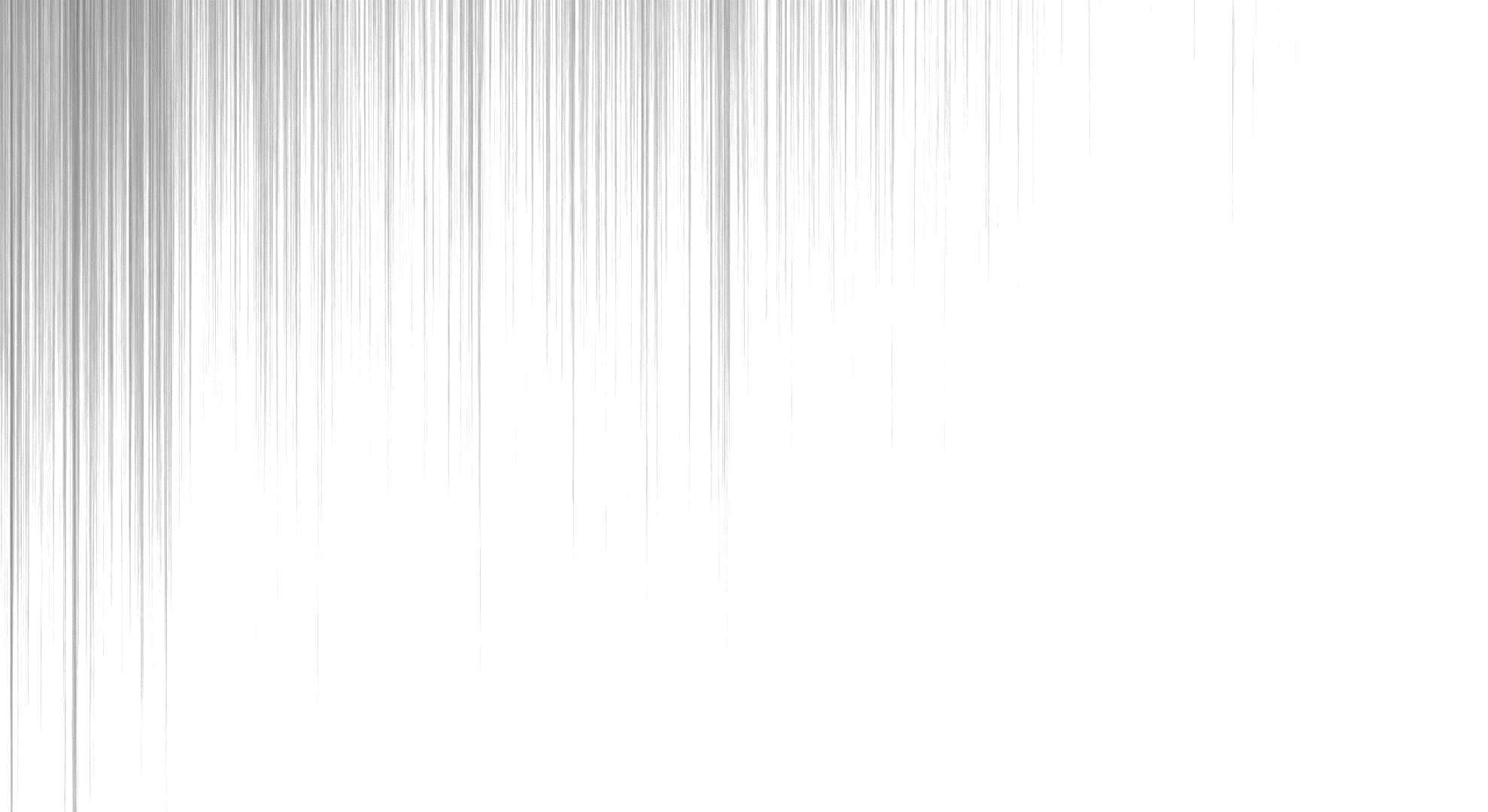 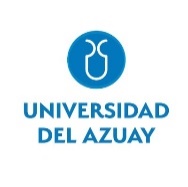 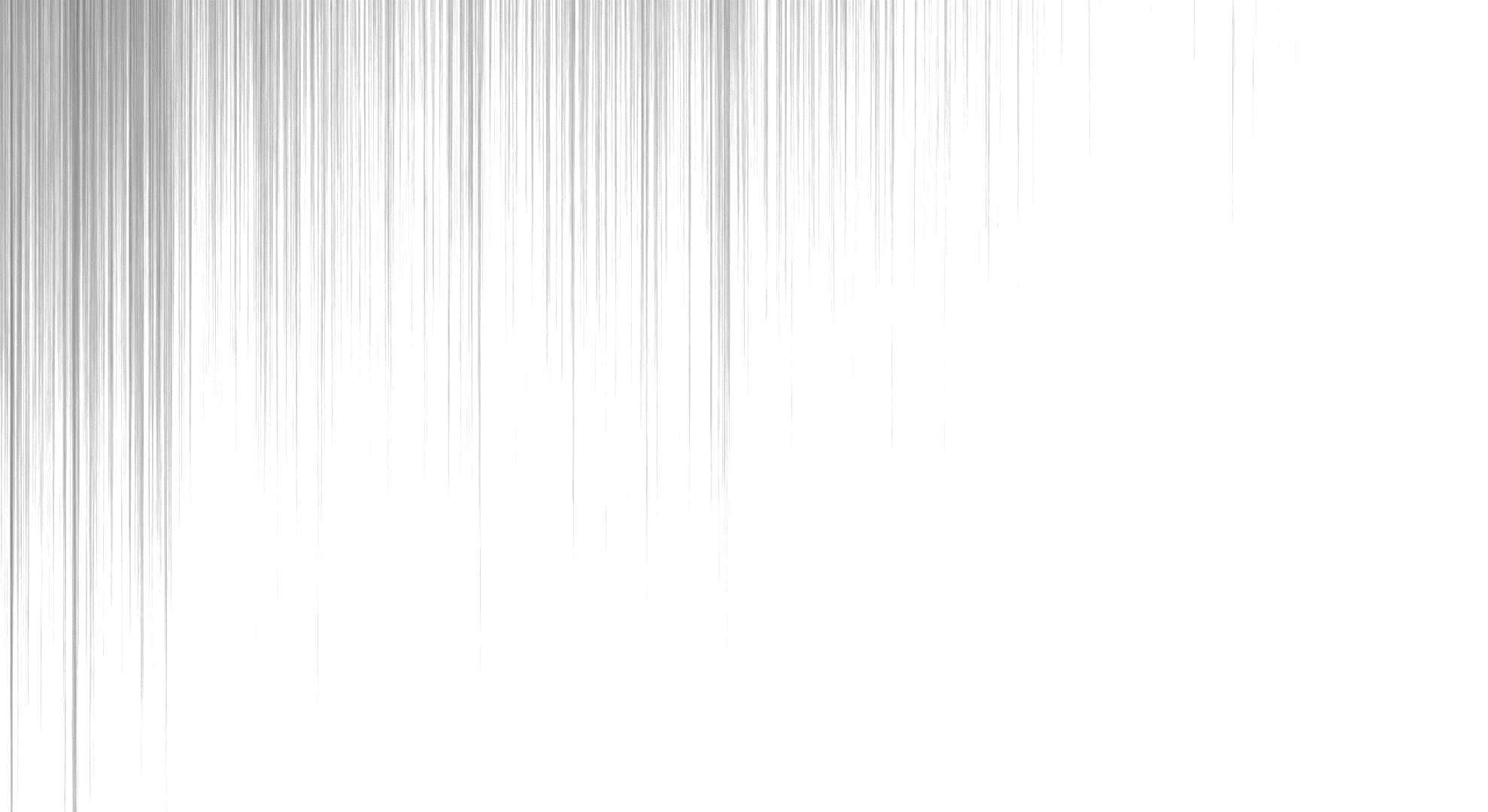 Evolución del Indicador de Solvencia del GAD Provincial del Azuay en el periodo 2007 - 2018
Valores observados y estimados entre variación de la deuda y el indicador de solvencia del GAD Provincial del Azuay
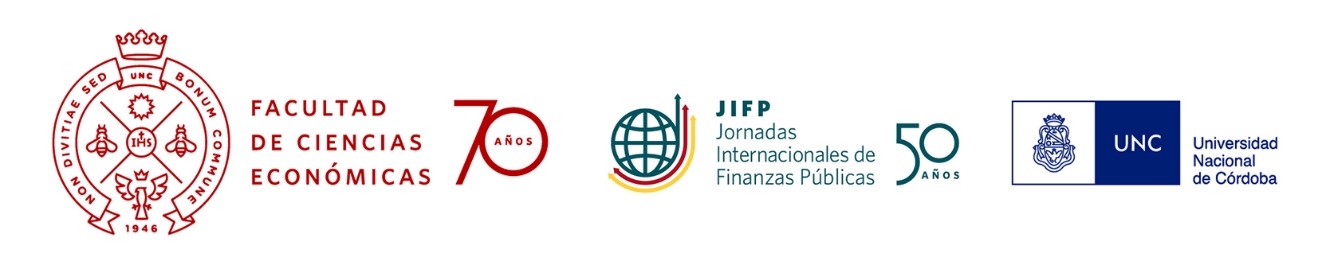 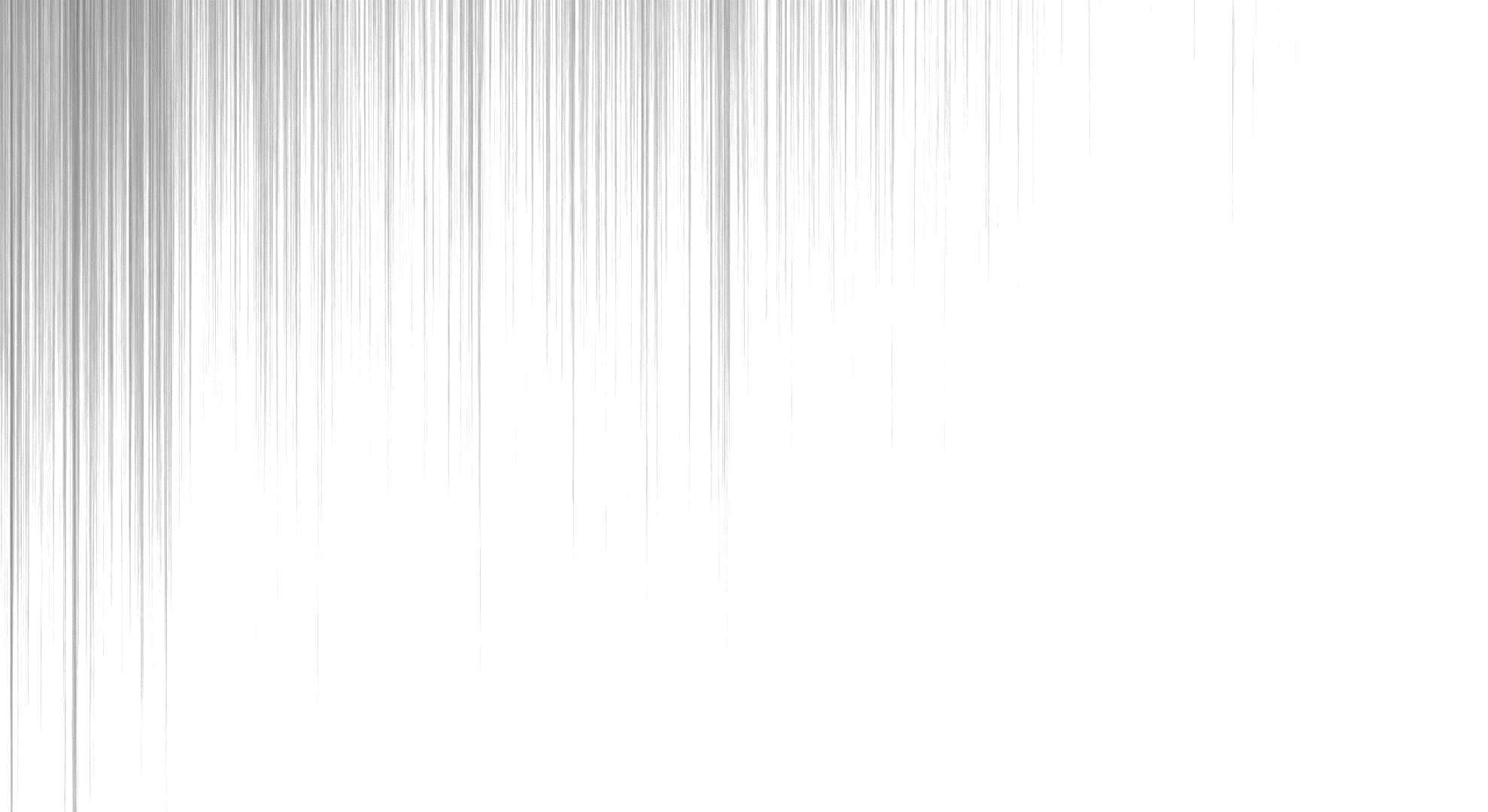 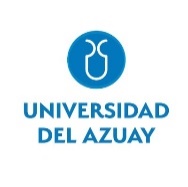 Análisis de Sensibilidad
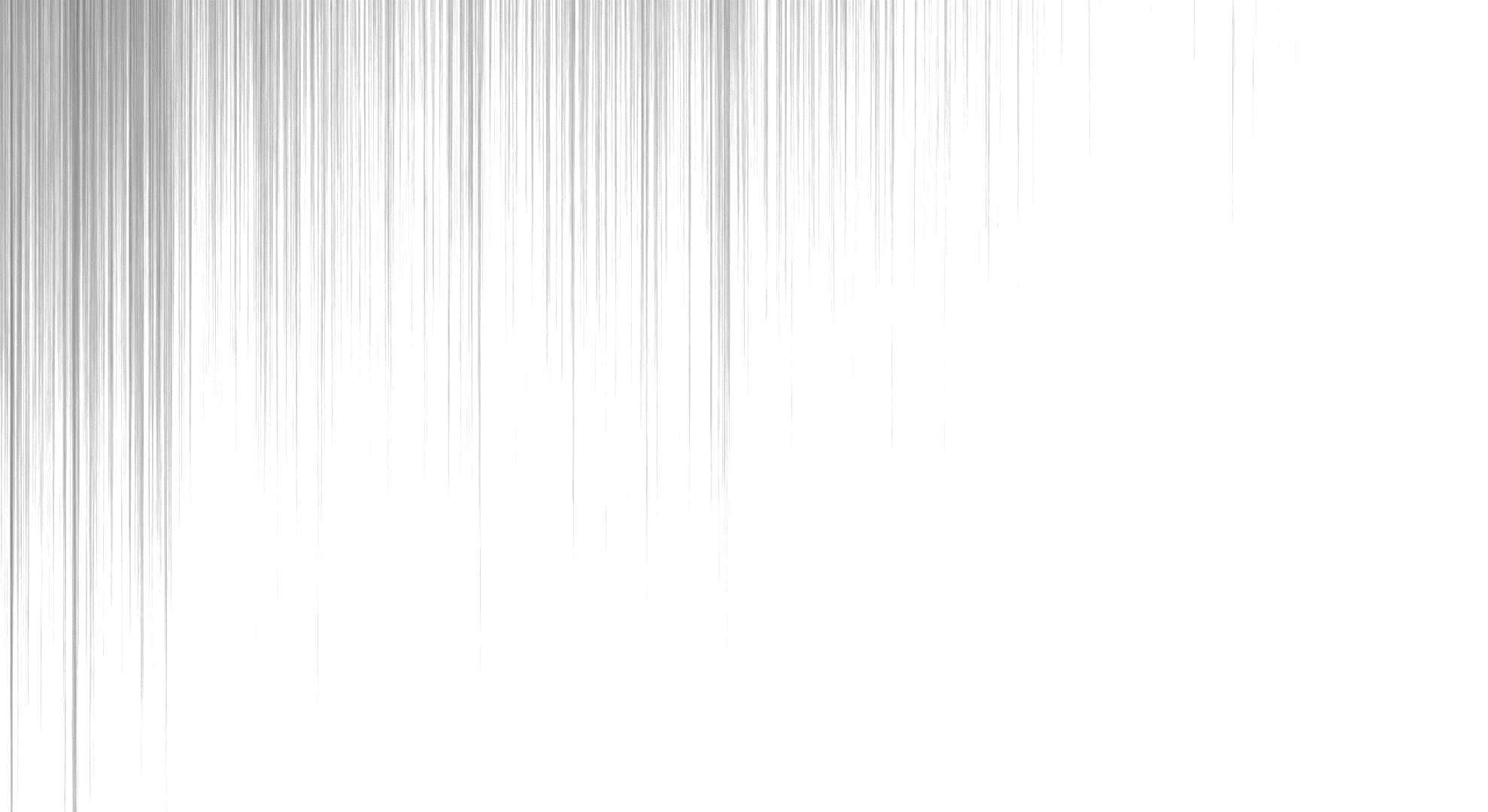 De la deducción anterior se infiere que para conseguir que el crecimiento de la deuda sea cero, el superávit presupuestario debe ser mayor a la deuda más su costo en un 0.4182%
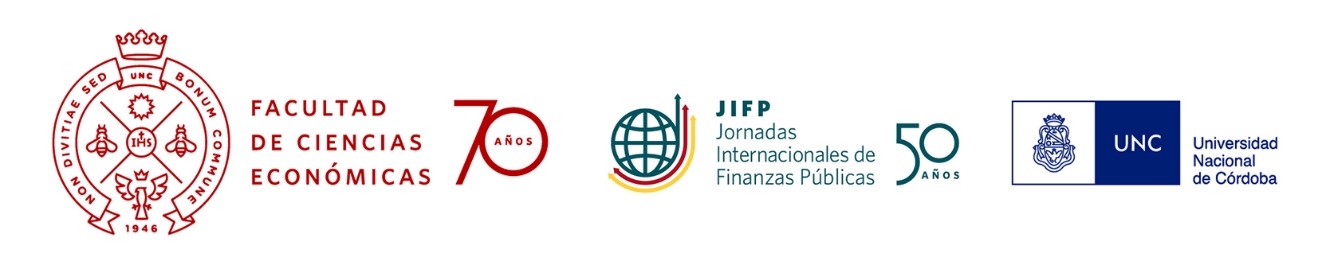 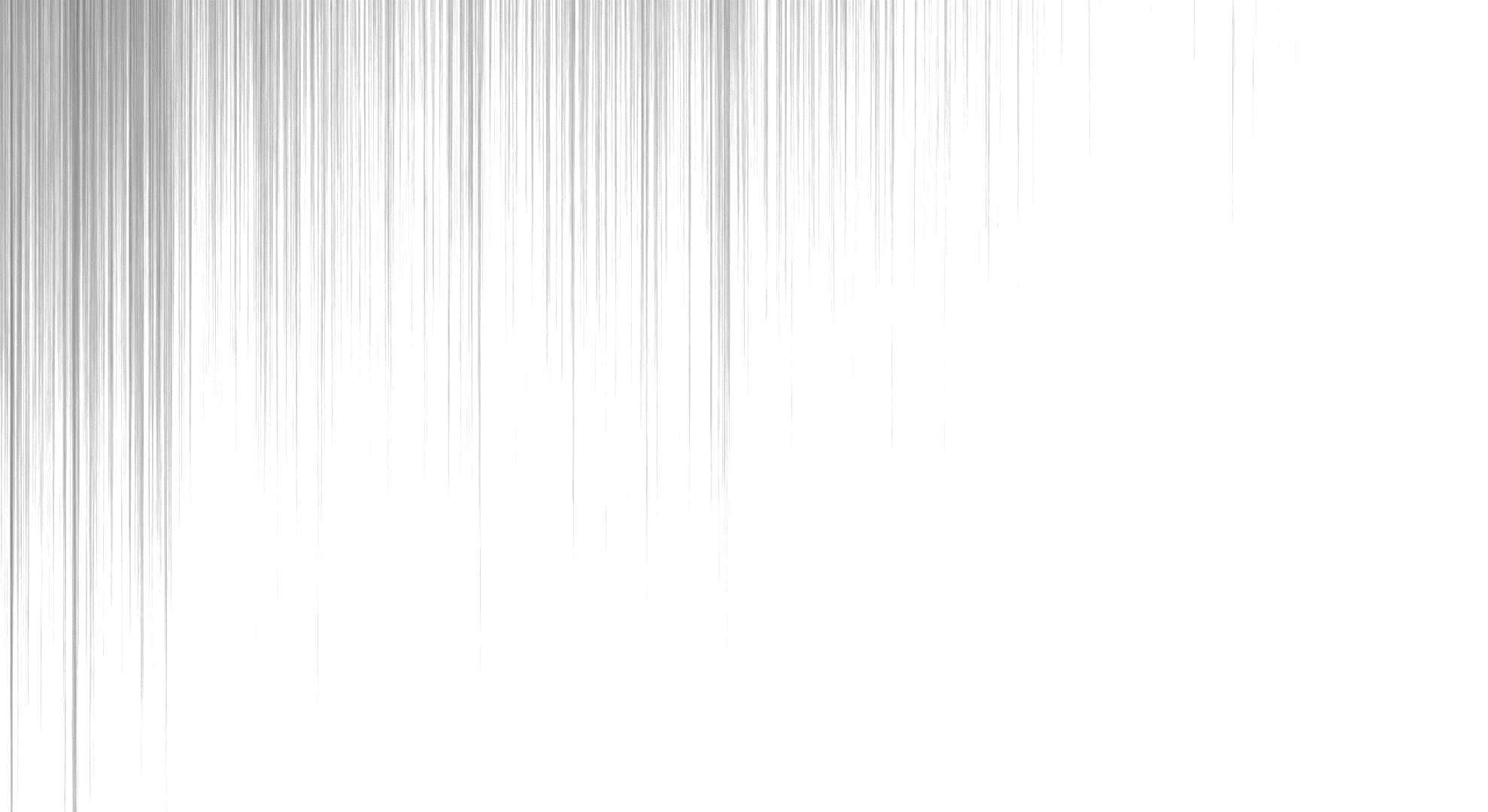 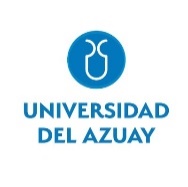 CONCLUSIONES
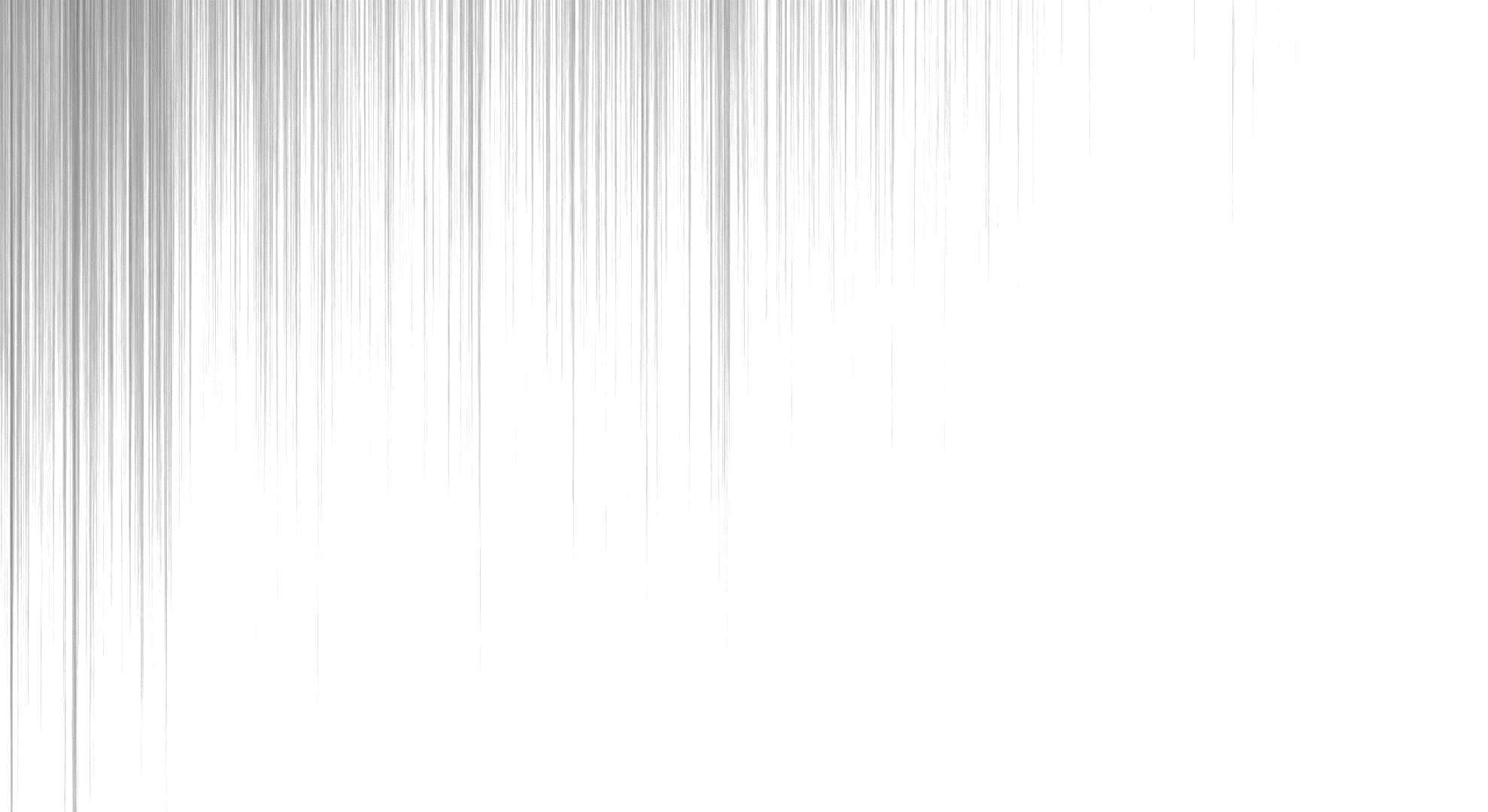 Se demostró la vulnerabilidad y el nivel de dependencia  financiera de esta institución con el Gobierno Central.
La centralidad fiscal decanta en la escasa capacidad de recaudación que tienen estos niveles de gobierno frente a los gastos que implican su rol en el sector rural.
Es importante la capacidad de gestión del Gobierno Provincial para fomentar  el desarrollo de la provincia dentro de sus competencias en el área productiva de la zona rural (Por ejemplo en el caso de la pandemia).
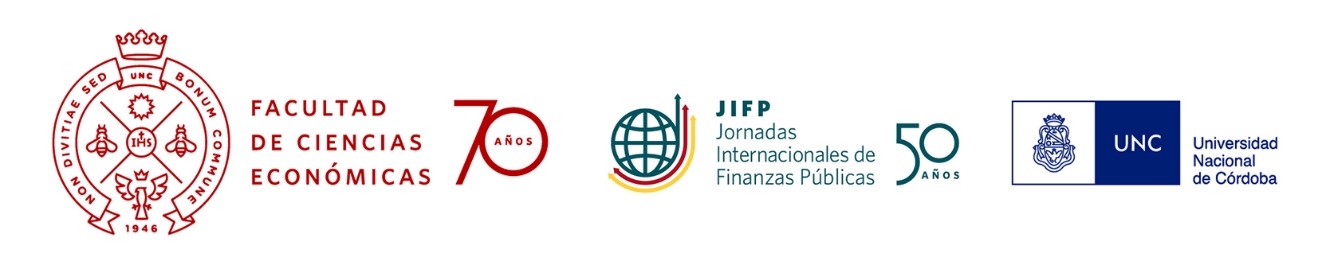 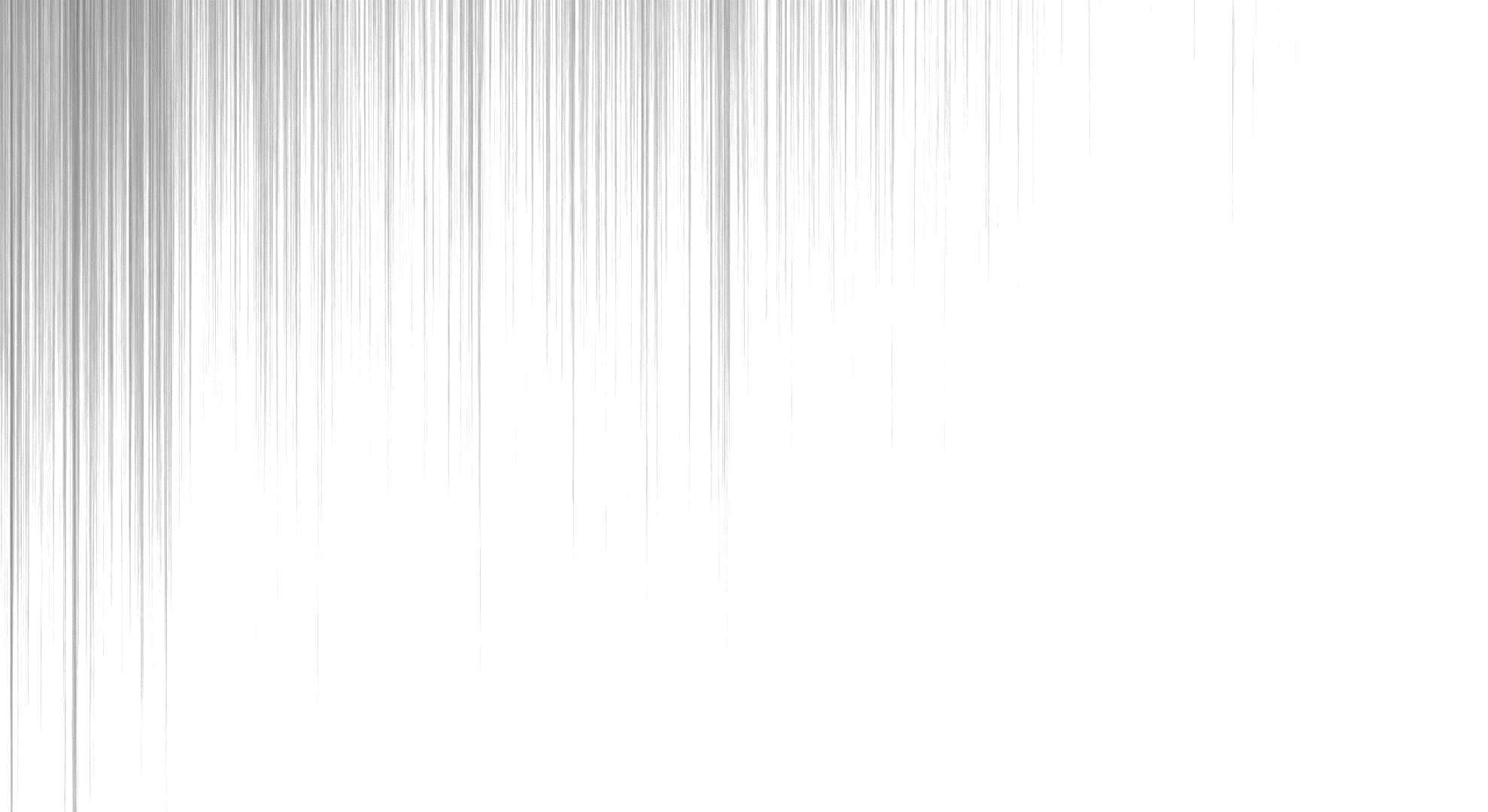 BIBLIOGRAFÍA
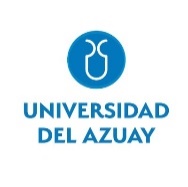 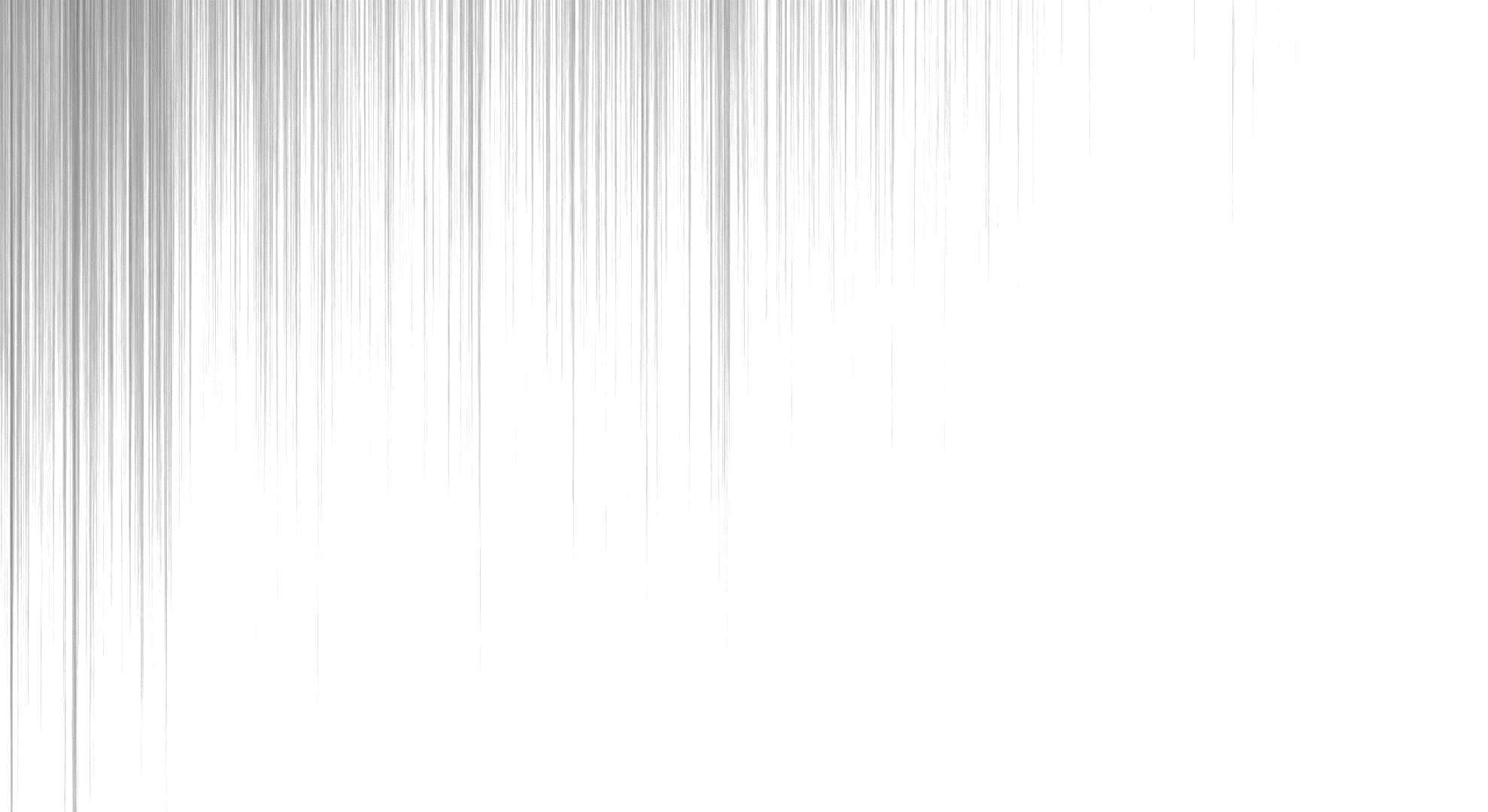 Baldacci E., McHugh J., & Petrova I. (2011). Measuring Fiscal Vulnerability and Fiscal Stress: A Proposed Set of Indicators. International Monetary Fund. 
Brixi, H., & Schick, A. (2002). Government at Risk. The World Bank and Oxford University Press. 
Código Orgánico Organización Territorial Autonomía Descentralización [COOTAD]. (2010). Código Orgánico Organización Territorial Autonomía Descentralización COOTAD. Registro Oficial Suplemento 303, 2, 174. http://www.oas.org/juridico/pdfs/mesicic4_ecu_org.pdf
Código Orgánico de Planificación y Finanzas Públicas. (2010). Código Orgánico de Planificación y Finanzas Públicas. https://www.finanzas.gob.ec/wp-content/uploads/downloads/2012/09/CODIGO_PLANIFICACION_FINAZAS.pdf
Constitución de la República del Ecuador. (2008). Constitución de la República del Ecuador. Registro Oficial 449. https://www.oas.org/juridico/pdfs/mesicic4_ecu_const.pdf
Gobierno Provincial del Azuay. (2020). La solidaridad vencerá a la adversidad. https://www.azuay.gob.ec/?page_id=5124
Gujarati, D., & Porter, D. (2010). Econometría. México: The McGraw-Hill
Hemming, R., Kell, M., & Schimmelpfennig, A. (2003). Fiscal Vulnerability and Financial Crises. International Monetary Fund , 218.
Hemming, R., & Petrie, M. (2000). A Framework for Assessing Fiscal Vulnerability. IMF Working Papers, 00(52), 2–21. https://doi.org/10.5089/9781451847246.001
International Monetary Fund. (1988). World economic outlook: A survey by the staff of the international monetary fund. Journal of Macroeconomics, 6(1), 118. https://doi.org/10.1016/0164-0704(84)90151-4
Keynes, J. (1937). The General Theory of Employment, Quarterly Journal of Economics, 51(2), 209-230
Madrigal, G., & Bueno, E. (2019). Transferencias, Gestión Fiscal Municipal y la Desigualdad Interregional en México. Investigación Administrativa, 48, 1–18. https://doi.org/10.35426/iav48n124.03
Mouritzen, P., & Narver, B. (1989). Grant systems and vulnerability to fiscal stress: a comparative study of Danish and North American local government. Environment and Planning C: Government and Policy, 7, 285-299
Lora, E. (2009). La Vulnerabilidad Fiscal del Gasto Social: ¿Es Diferente America Latina? Revista de Análisis Económico, 24(1), 3–20. https://doi.org/10.4067/s0718-88702009000100001
Paniagua, F. & Navarro, R. (2010). Hacienda Pública I. Madrid, España: Pearson Eduación S.A.
Superintendencia de Compañías, Valores y Seguros. (2018). Investigación y Estudio. https://investigacionyestudios.supercias.gob.ec/
Tanzi, V. (2000). Policies, Institutions and the Dark Side of Economics. Public Choice, 108(3/4), 387-390.
Wolman, H., & Davis, B. (1980). Local government strategies to cope with fiscal pressure. Sage Yearbooks in Politics and Public Policy, 9, 231-248.